Chủ đề 3
Tuần 13
Bài
23
RỒNG RẮN LÊN MÂY
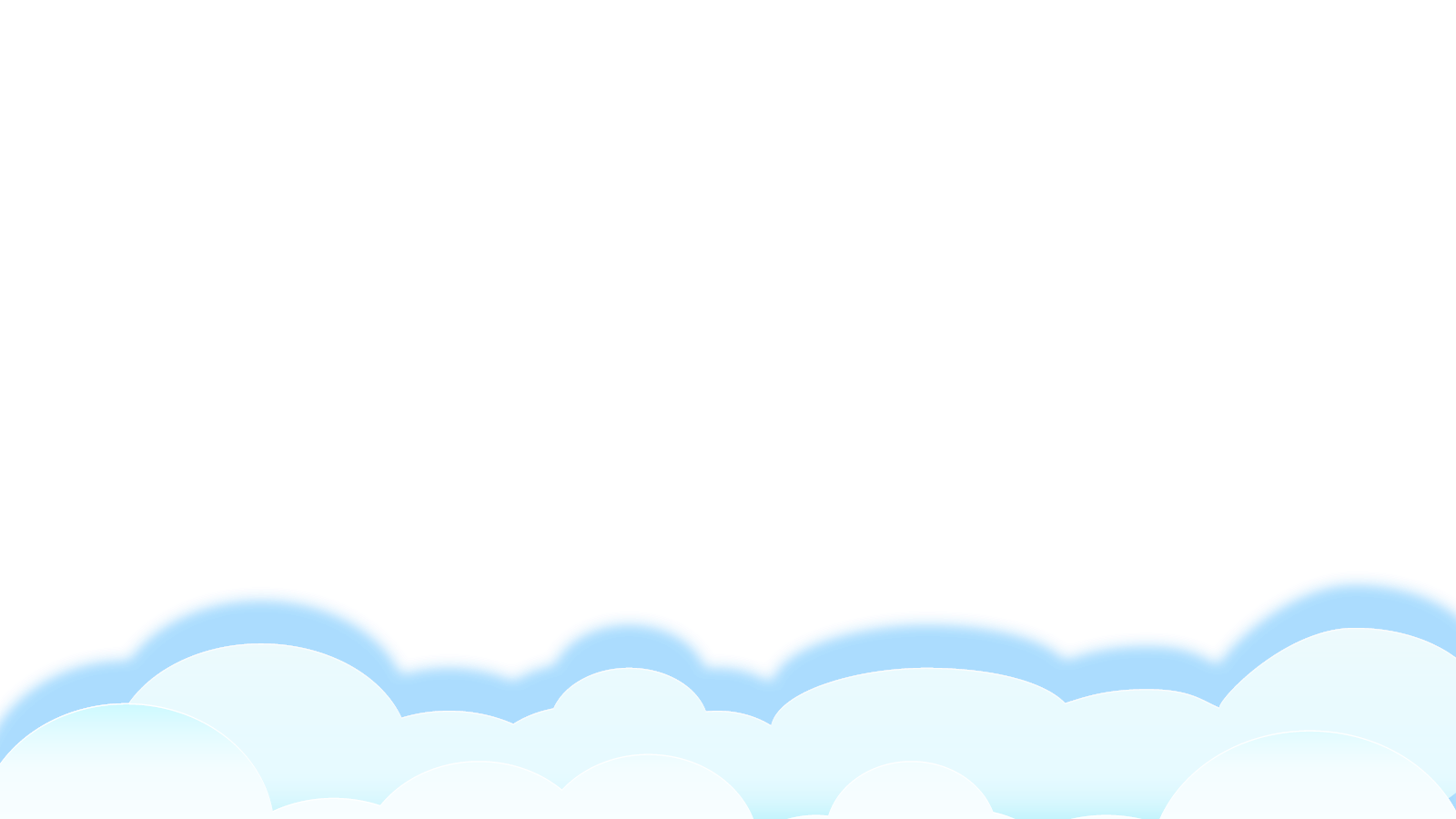 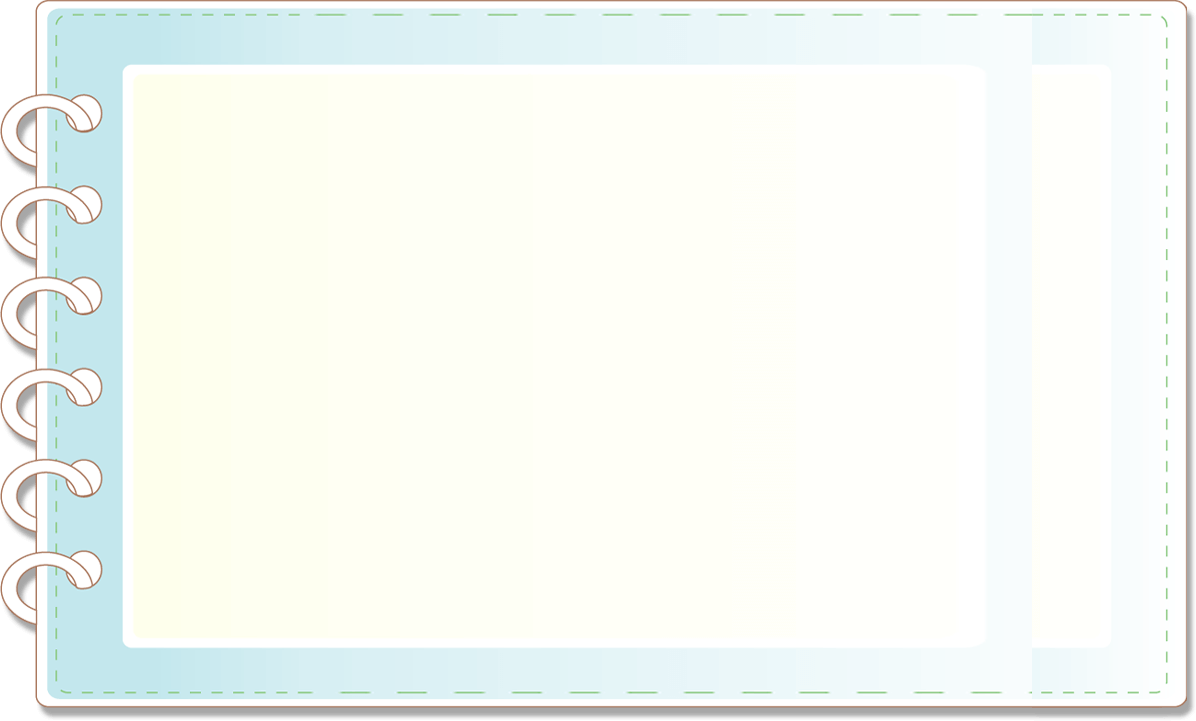 Yêu cầu cần đạt:
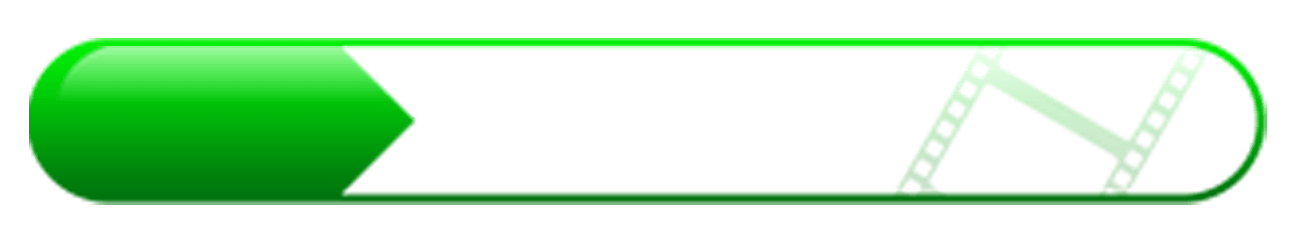 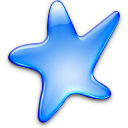 Đọc đúng, rõ ràng bài đọc.
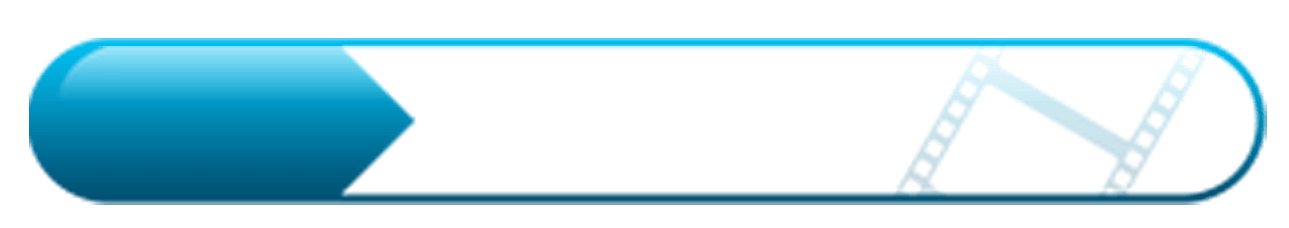 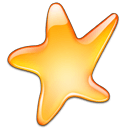 Hiểu cách chơi trò chơi rồng rắn lên mây.
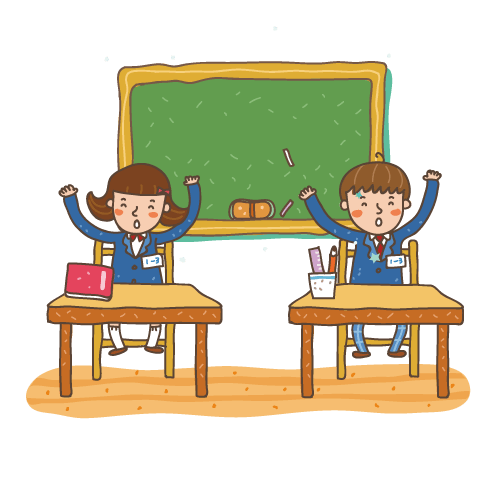 4
Em biết gì về trò chơi Rồng rắn lên mây ?
ĐỌC
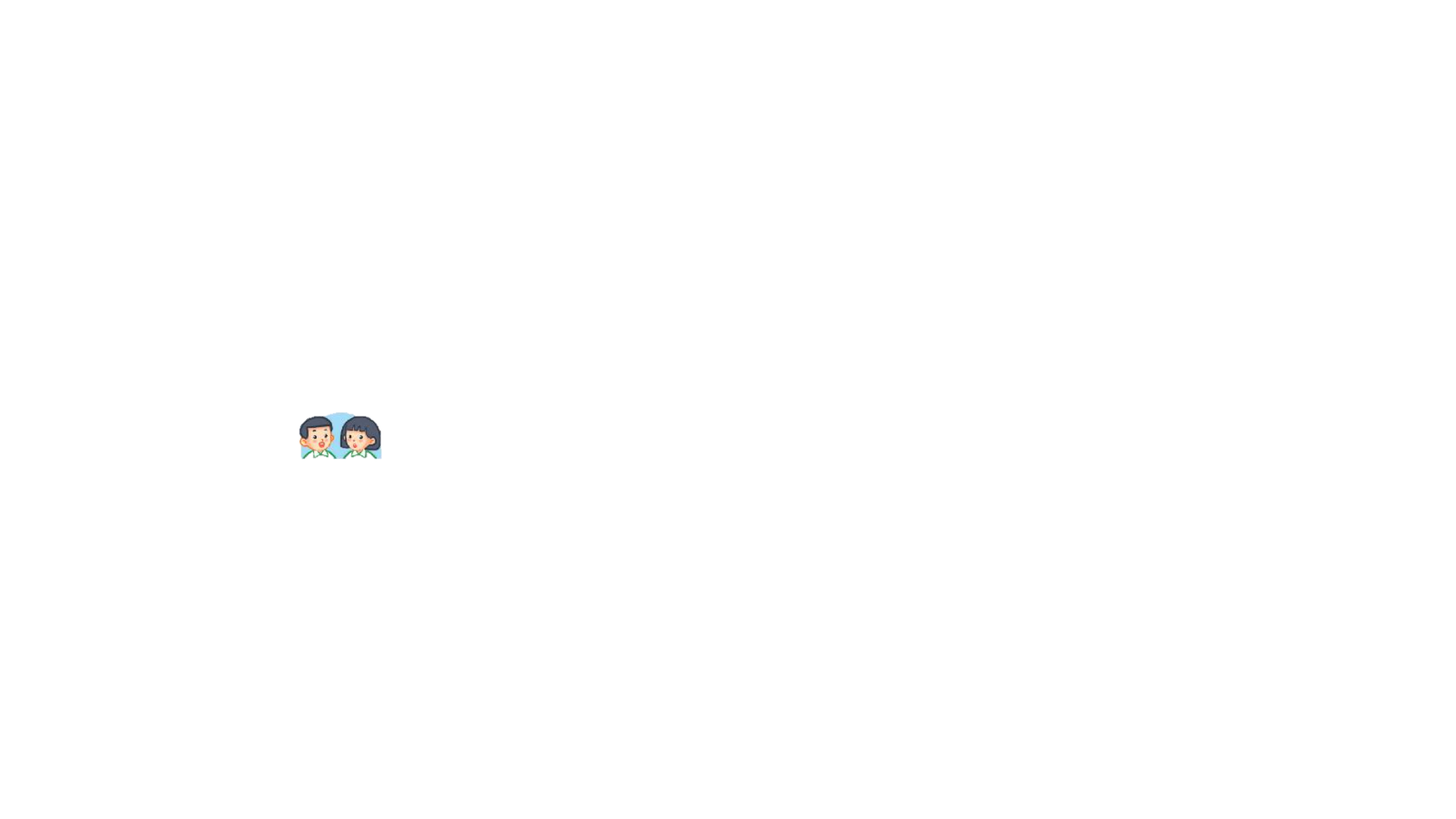 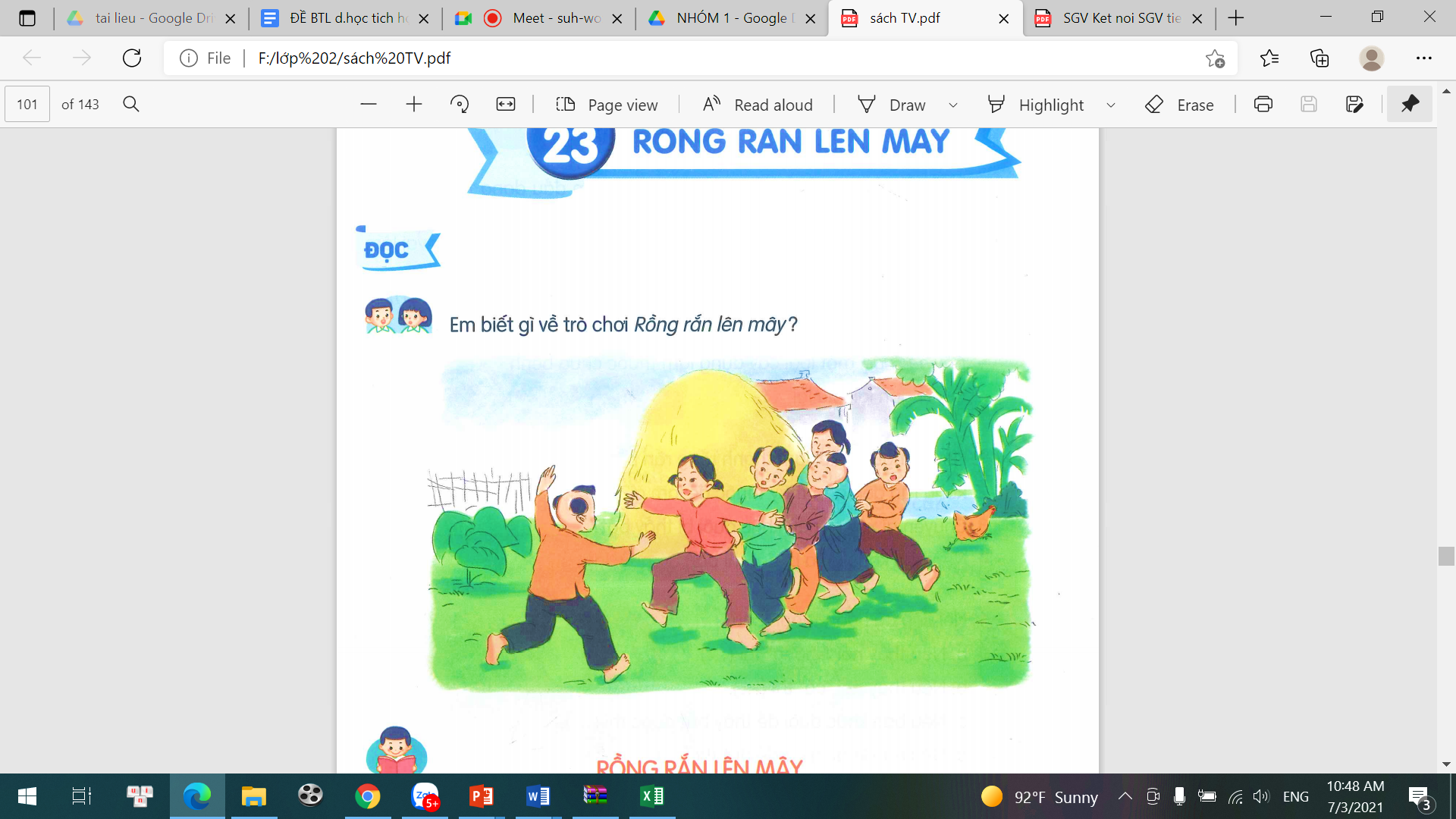 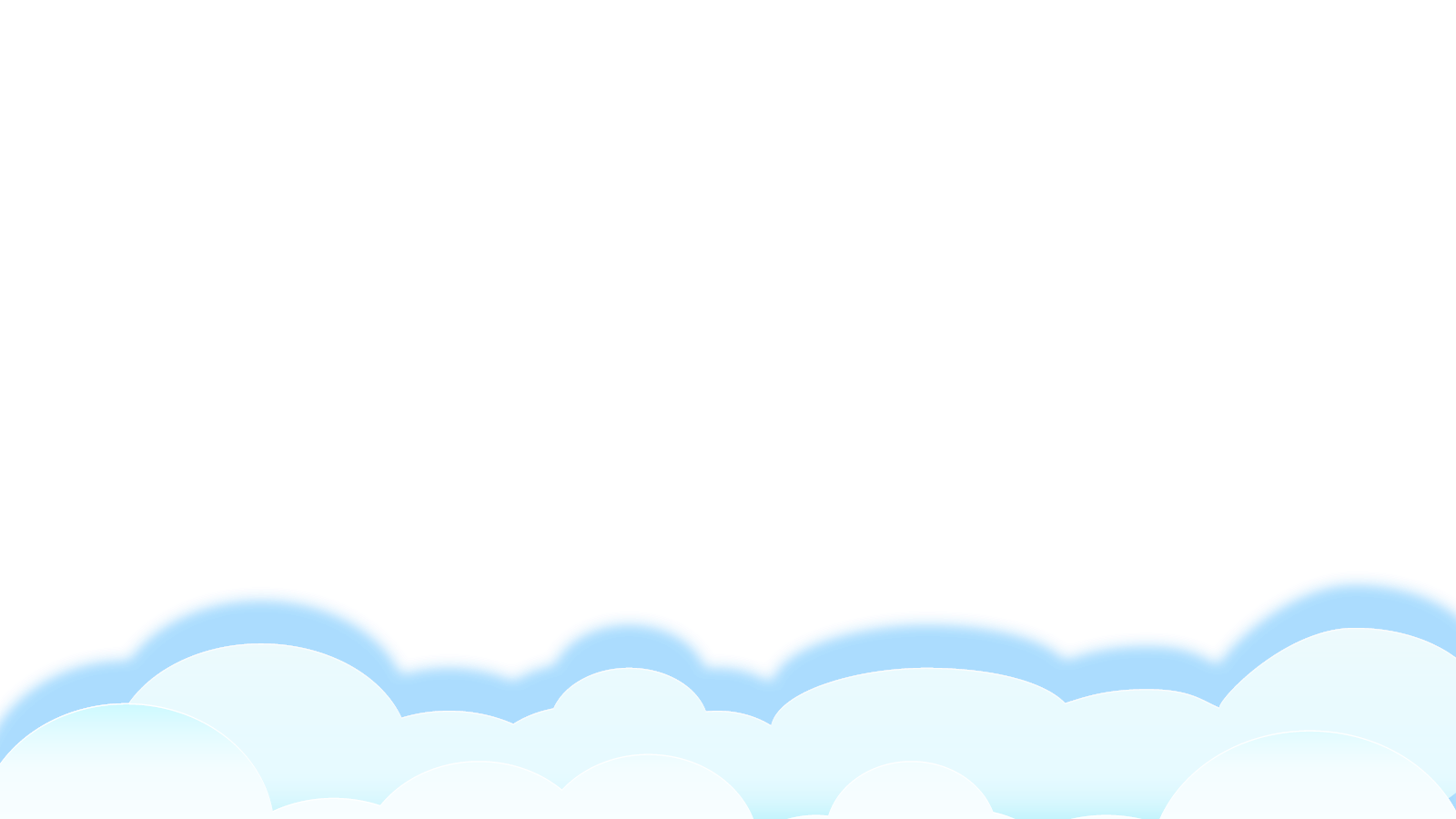 [Speaker Notes: “Rồng rắn lên mây là một trong những trò chơi dân gian, chơi theo nhóm, các người chơi được phân vai và phải thực hiện vai chơi của mình trong sự phối hợp với người khác.
Một người đứng riêng ra làm thầy thuốc, những người còn lại sắp hàng một, tay người sau nắm vạt áo người trước hoặc đặt trên vai của người đứng trước. Sau đó cả chuỗi người này bắt đầu lượn qua lượn lại như con rắn, vừa đi vừa hát: “Rồng rắn lên mây/ Có cây lúc lắc/ Hỏi thăm thầy thuốc/ Có nhà hay không?”.]
RỒNG RẮN LÊN MÂY
Rồng rắn lên mây là một trò chơi vui nhộn. Năm, sáu bạn túm áo nhau làm rồng rắn. Một bạn làm thầy thuốc, đứng đối diện với rồng rắn.
Rồng rắn vừa đi vòng vèo vừa hát:
Rồng rắn lên mây
Thấy cây núc nác
   Hỏi thăm thầy thuốc
   Có nhà hay không?
Nếu thầy nói “không” thì rồng rắn đi tiếp. Nếu thầy nói “ có” thì rồng rắn hỏi xin thuốc cho con và đồng ý cho thầy bắt khúc đuôi.
Thầy thuốc tìm cách bắt khúc đuôi. Bạn làm đầu dang tay cản thầy thuốc, bạn làm đuôi tìm cách tránh thầy. Nếu bạn khúc đuôi để thầy bắt được thì đổi vai làm thầy thuốc. Nếu bạn khúc giữa để đứt thì đổi vai làm đuôi. Trò chơi cứ thế tiếp tục.
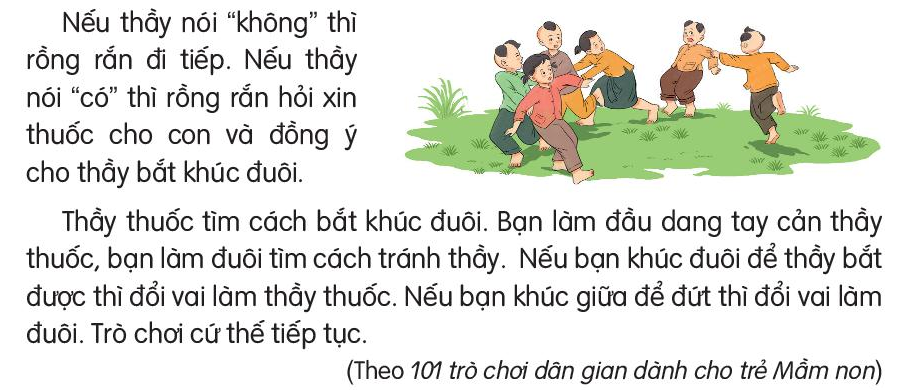 Đọc mẫu
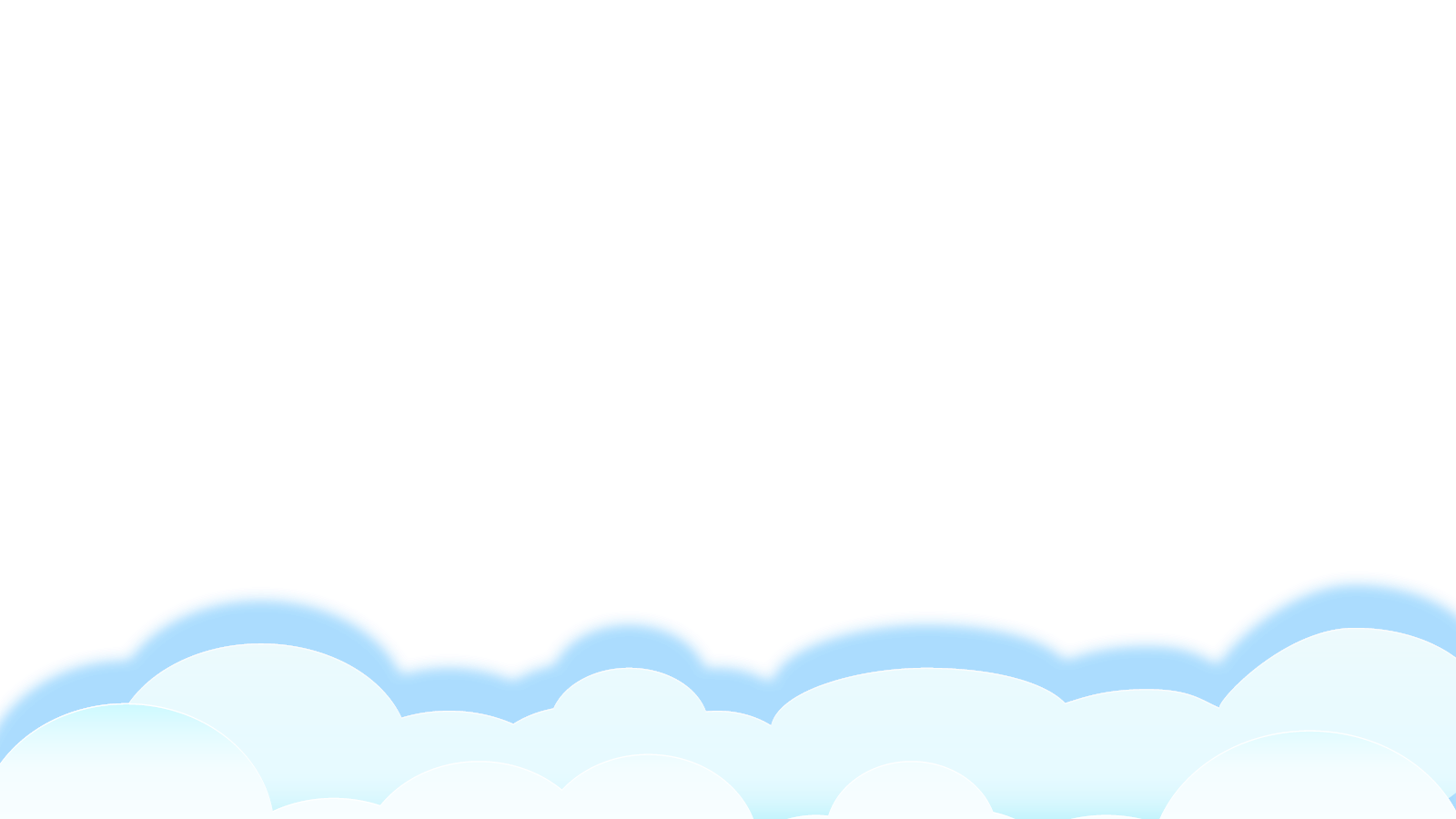 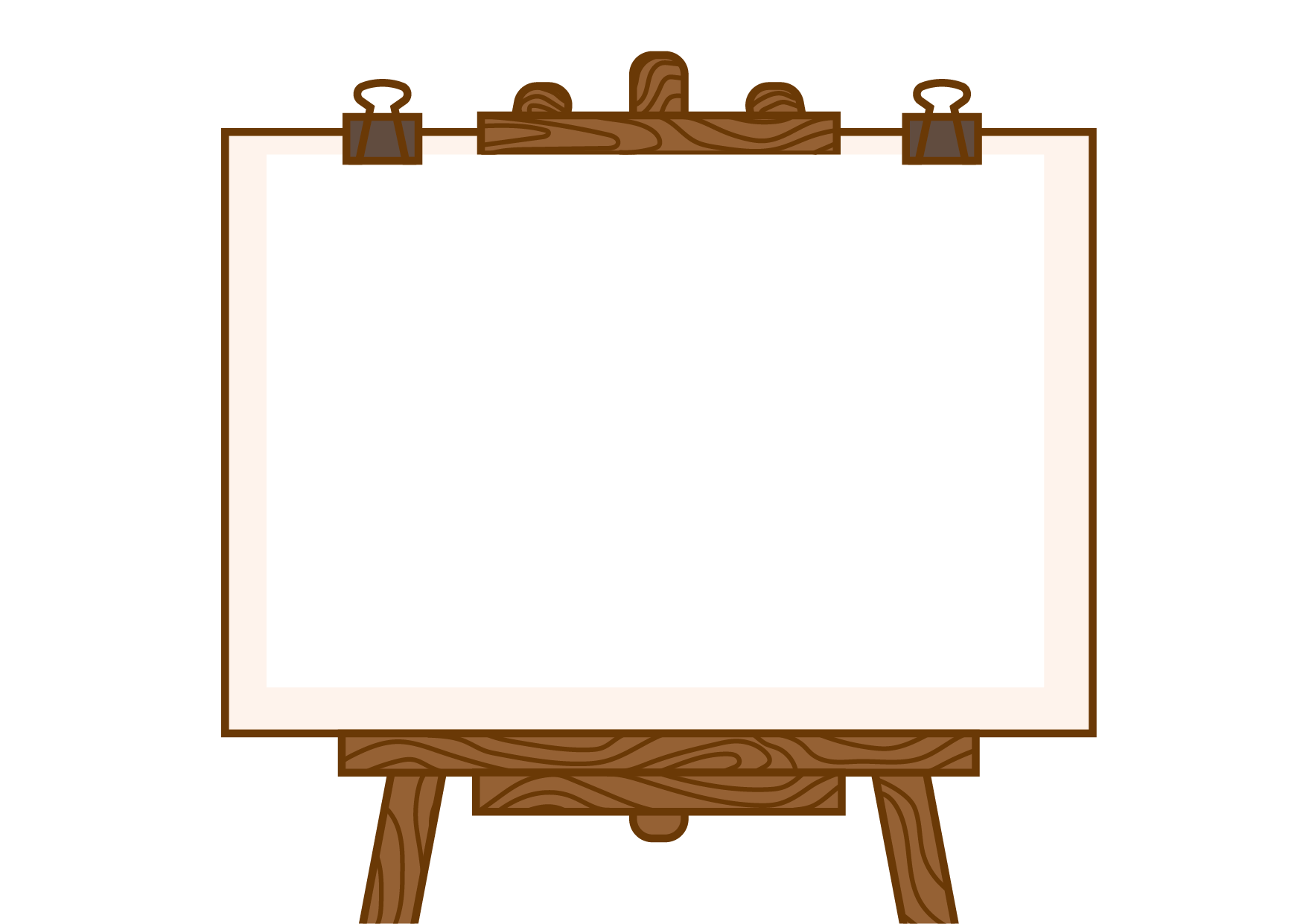 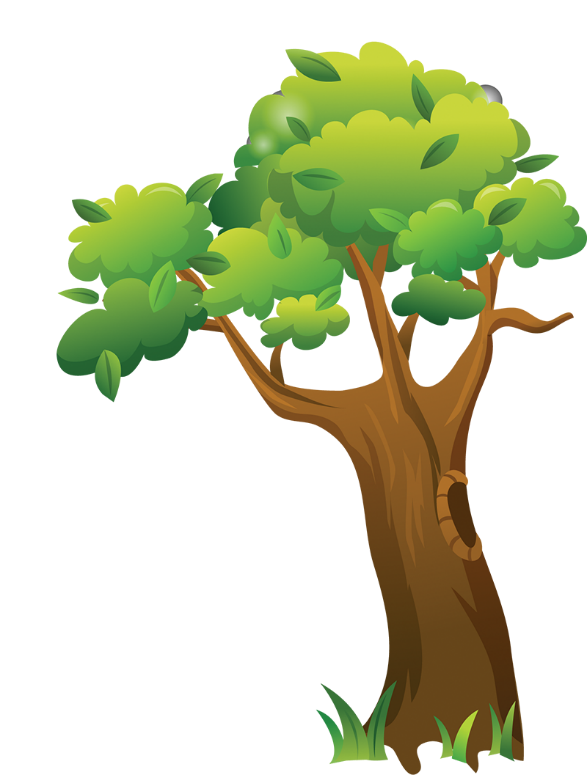 Luyện đọc từ khó
rồng rắn
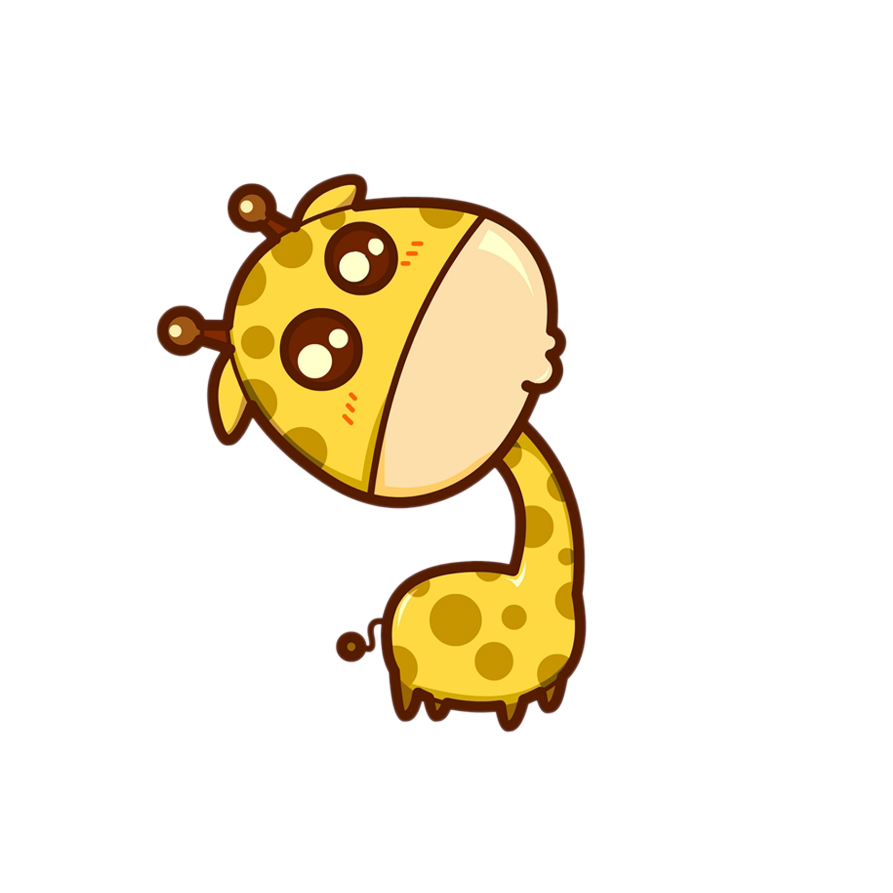 núc nác
khúc giữa
RỒNG RẮN LÊN MÂY
Rồng rắn lên mây là một trò chơi vui nhộn. Năm, sáu bạn túm áo nhau làm rồng rắn. Một bạn làm thầy thuốc, đứng đối diện với rồng rắn.
Rồng rắn vừa đi vòng vèo vừa hát:
Rồng rắn lên mây
Thấy cây núc nác
   Hỏi thăm thầy thuốc
   Có nhà hay không?
Nếu thầy nói “không” thì rồng rắn đi tiếp. Nếu thầy nói “ có” thì rồng rắn hỏi xin thuốc cho con và đồng ý cho thầy bắt khúc đuôi.
Thầy thuốc tìm cách bắt khúc đuôi. Bạn làm đầu dang tay cản thầy thuốc, bạn làm đuôi tìm cách tránh thầy. Nếu bạn khúc đuôi để thầy bắt được thì đổi vai làm thầy thuốc. Nếu bạn khúc giữa để đứt thì đổi vai làm đuôi. Trò chơi cứ thế tiếp tục.
1
2
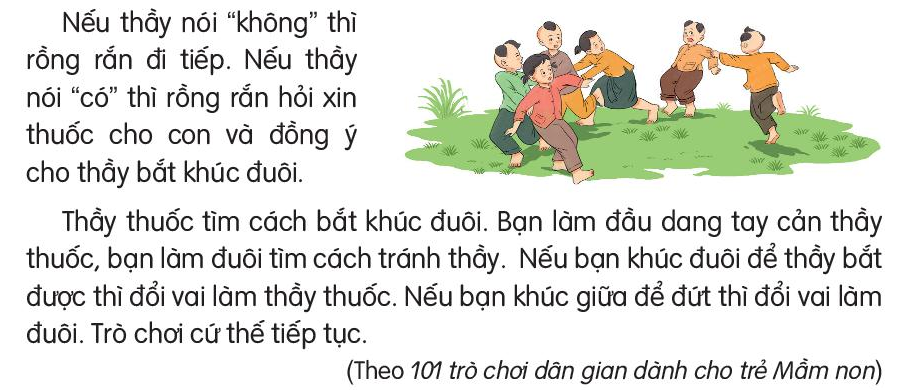 3
Luyện đọc nối tiếp đoạn
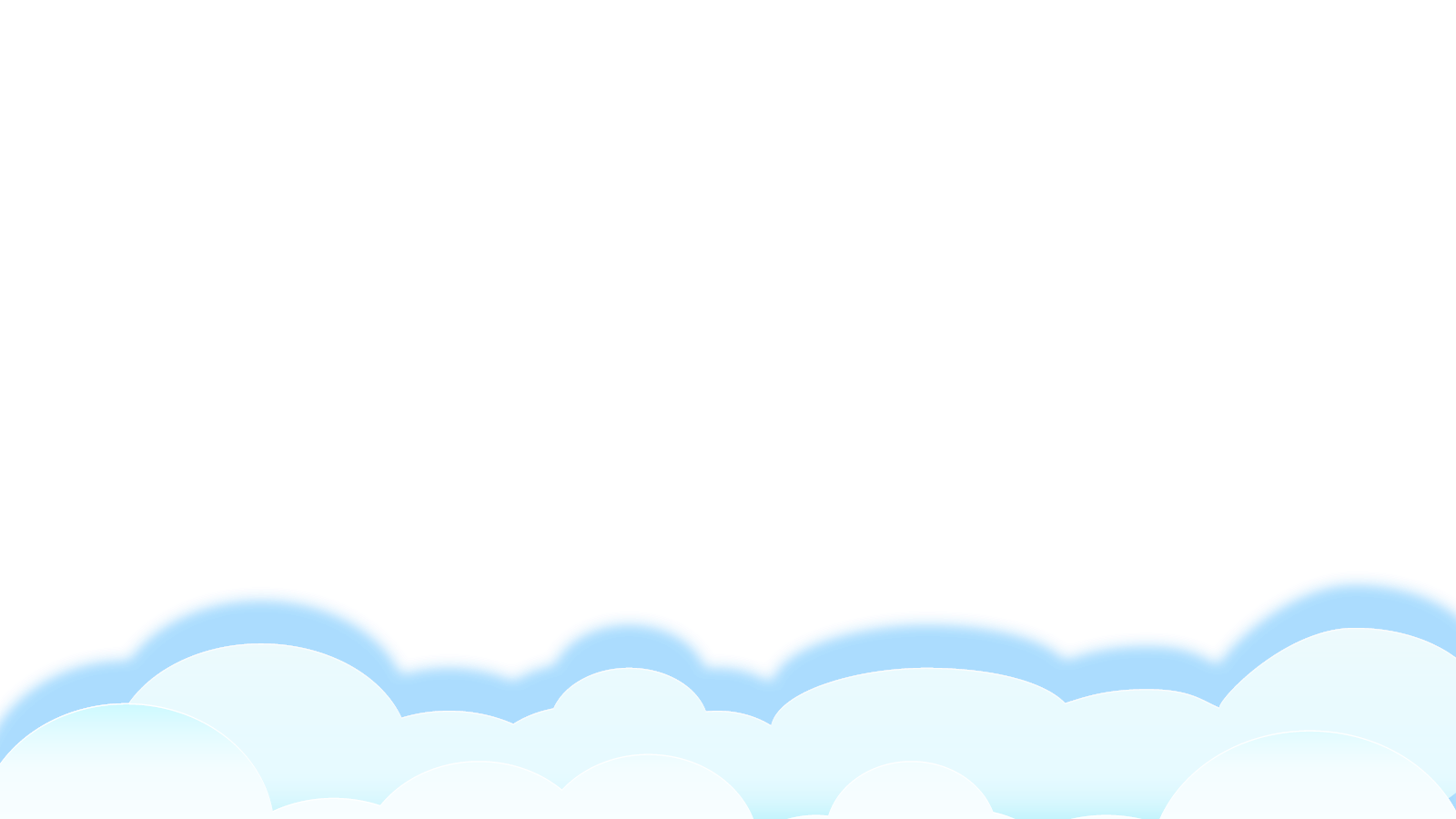 Luyện đọc câu dài
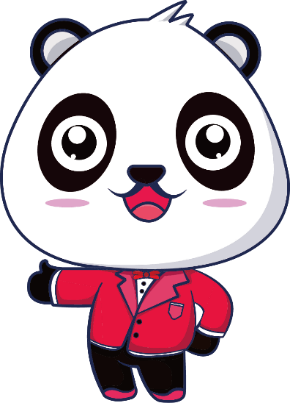 Nếu thầy nói “ có” thì rồng rắn hỏi xin thuốc cho con và đồng ý cho thầy bắt khúc đuôi.
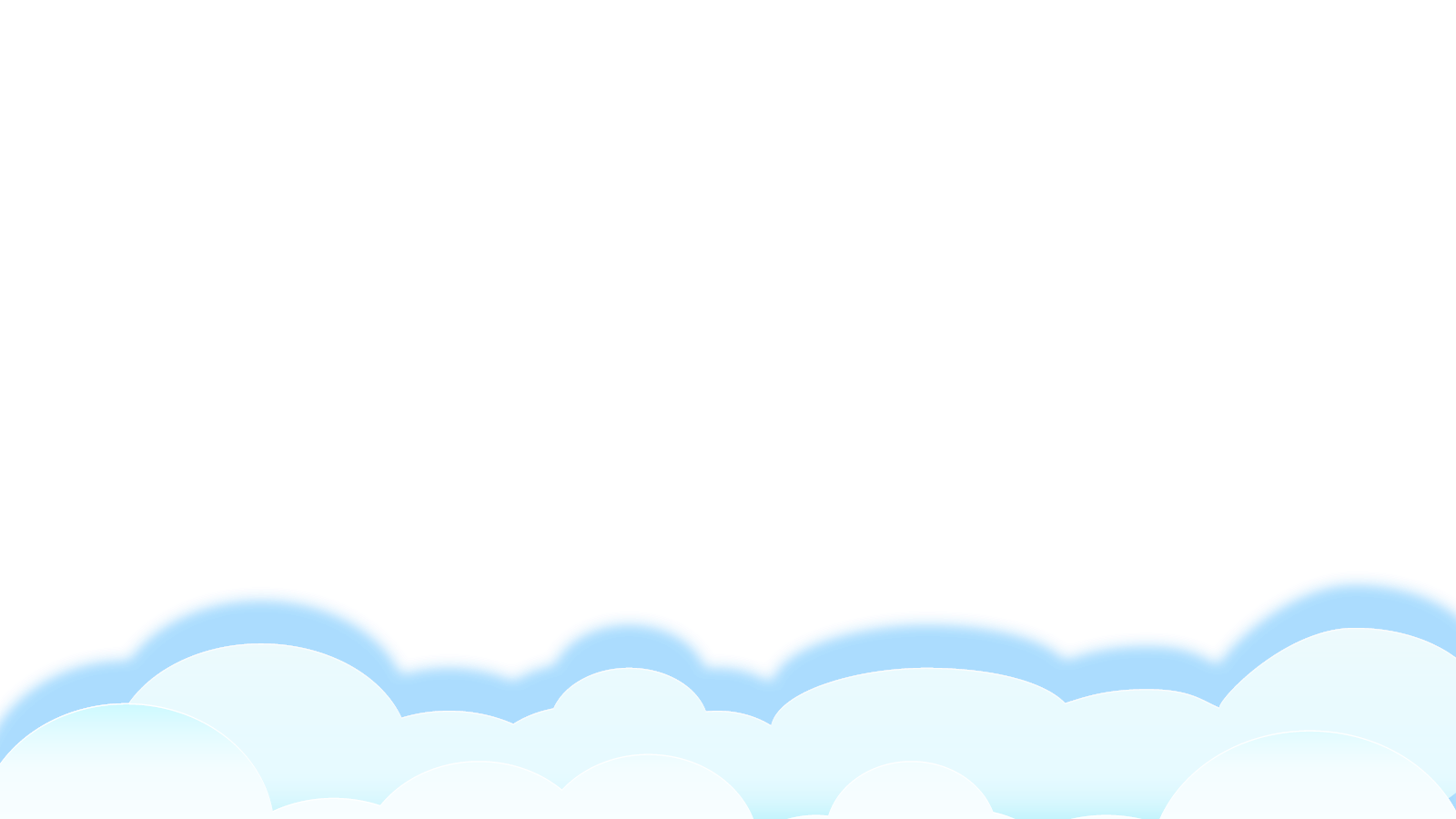 RỒNG RẮN LÊN MÂY
Rồng rắn lên mây là một trò chơi vui nhộn. Năm, sáu bạn túm áo nhau làm rồng rắn. Một bạn làm thầy thuốc, đứng đối diện với rồng rắn.
Rồng rắn vừa đi vòng vèo vừa hát:
Rồng rắn lên mây
Thấy cây núc nác
   Hỏi thăm thầy thuốc
   Có nhà hay không?
Nếu thầy nói “không” thì rồng rắn đi tiếp. Nếu thầy nói “ có” thì rồng rắn hỏi xin thuốc cho con và đồng ý cho thầy bắt khúc đuôi.
Thầy thuốc tìm cách bắt khúc đuôi. Bạn làm đầu dang tay cản thầy thuốc, bạn làm đuôi tìm cách tránh thầy. Nếu bạn khúc đuôi để thầy bắt được thì đổi vai làm thầy thuốc. Nếu bạn khúc giữa để đứt thì đổi vai làm đuôi. Trò chơi cứ thế tiếp tục.
1
2
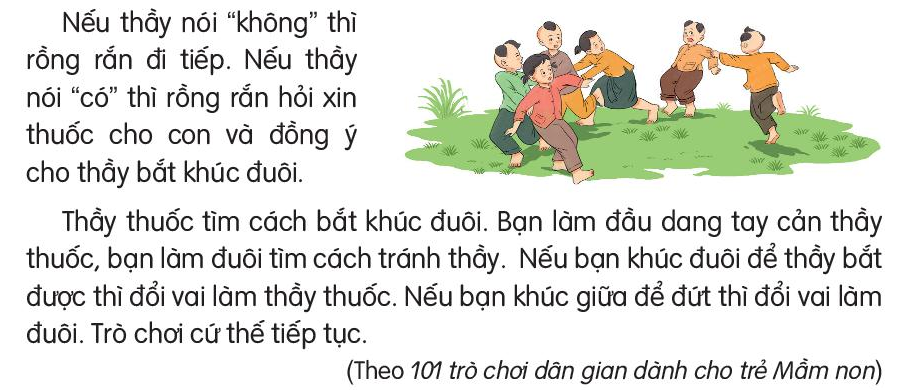 3
Luyện đọc nối tiếp đoạn
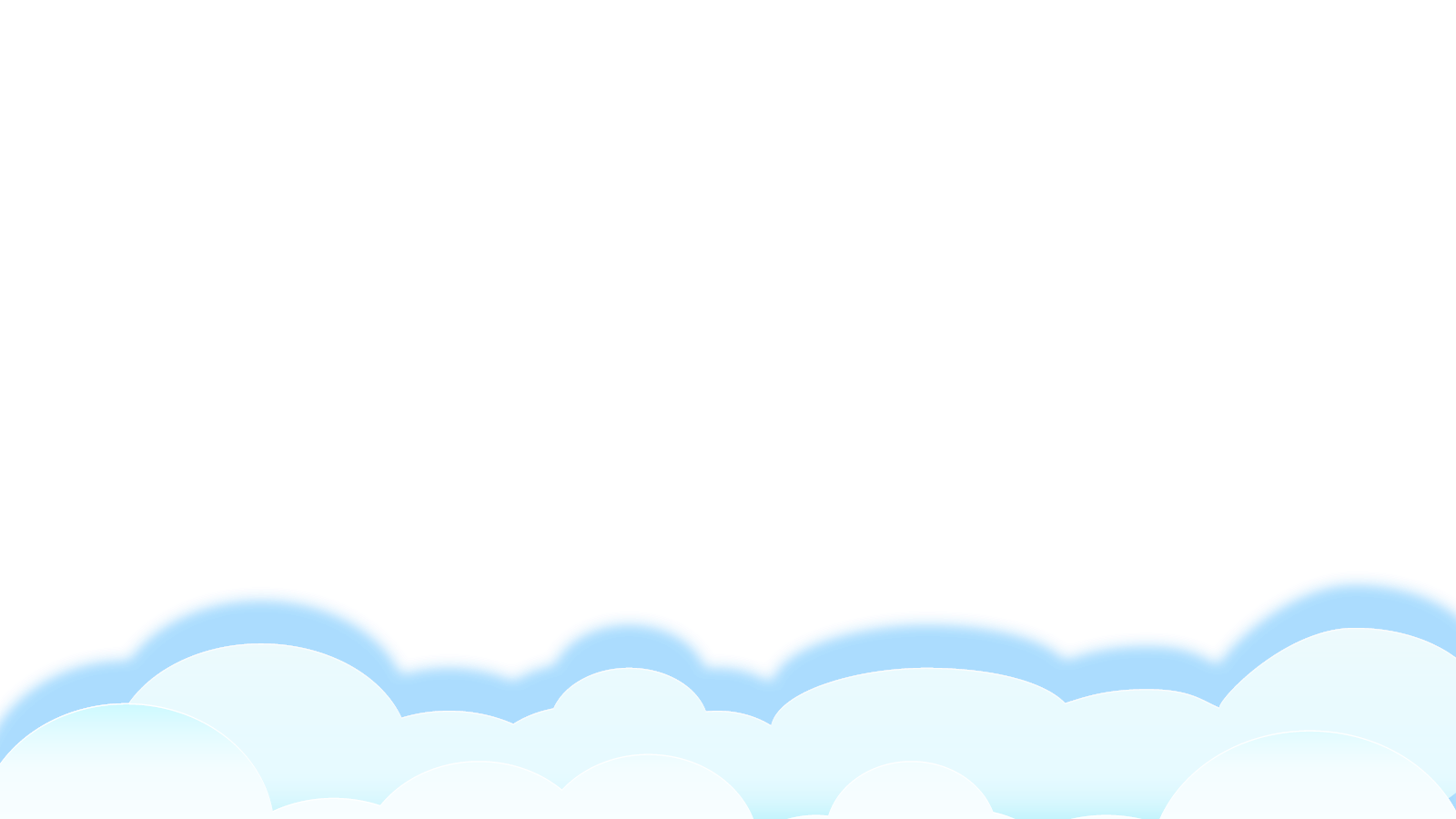 Giải nghĩa từ
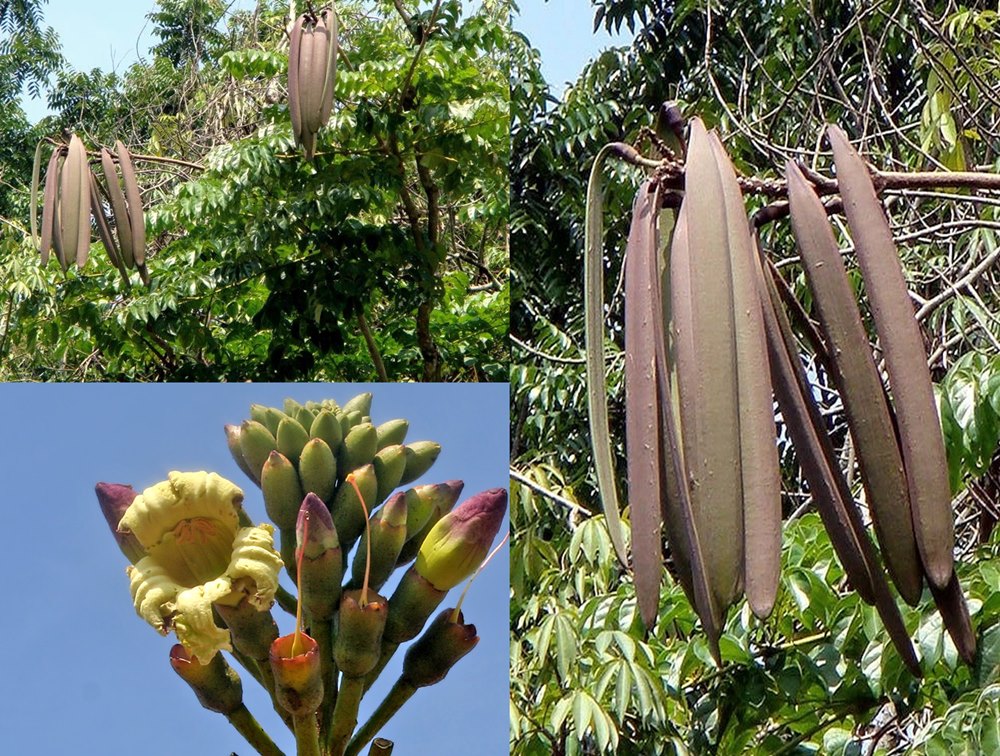 Cây núc nác:
Là một loại cây dùng để làm thuốc chữa bệnh
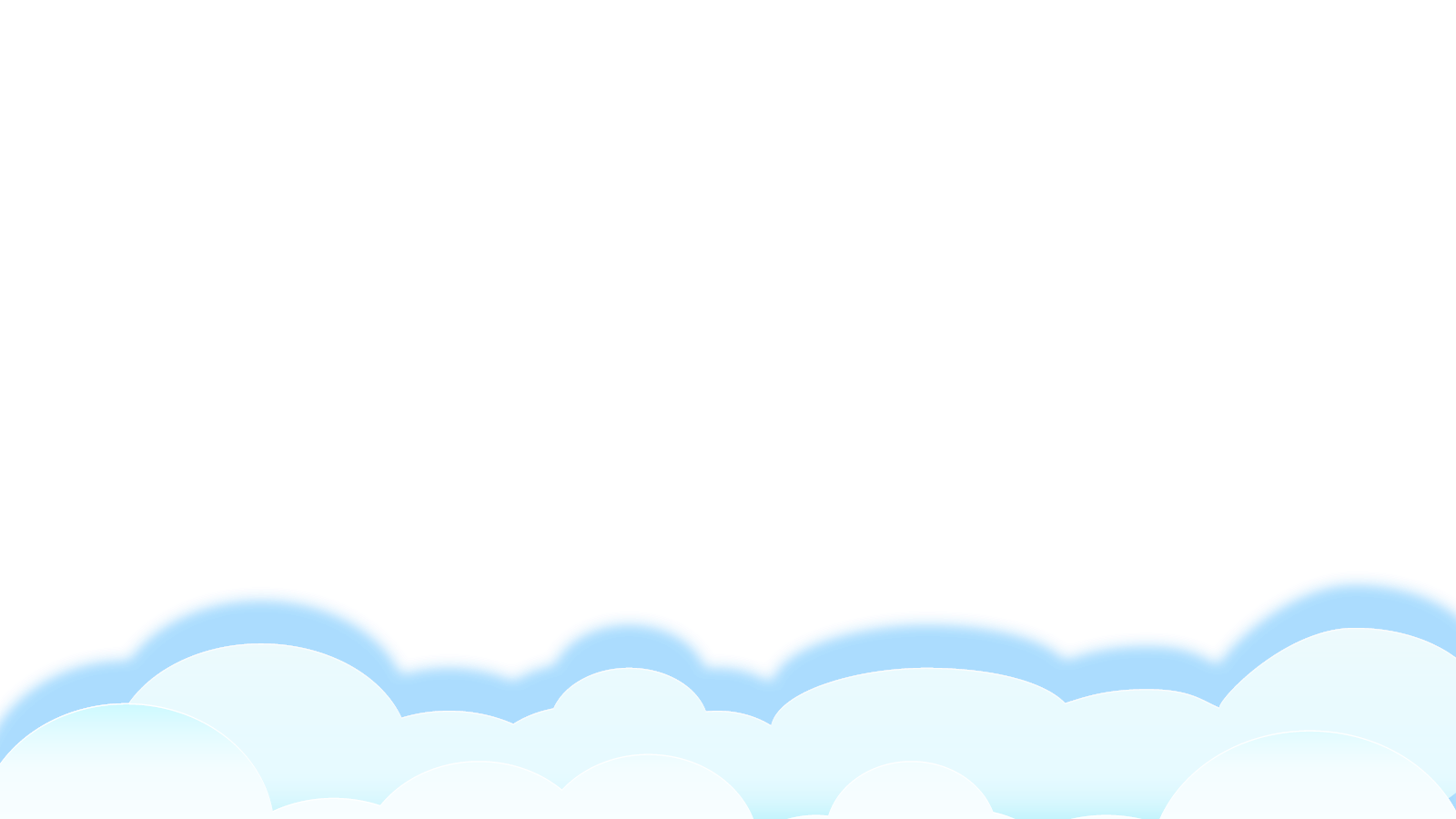 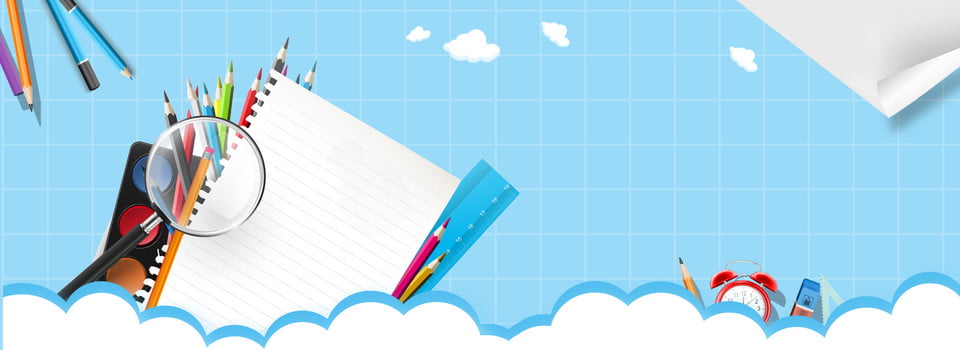 Luyện đọc nhóm
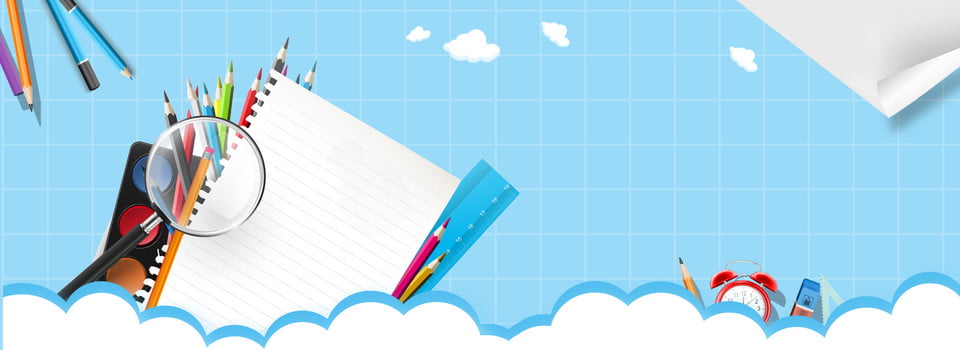 Thi đọc
RỒNG RẮN LÊN MÂY
Rồng rắn lên mây là một trò chơi vui nhộn. Năm, sáu bạn túm áo nhau làm rồng rắn. Một bạn làm thầy thuốc, đứng đối diện với rồng rắn.
Rồng rắn vừa đi vòng vèo vừa hát:
Rồng rắn lên mây
Thấy cây núc nác
Hỏi thăm thầy thuốc
Có nhà hay không?
Nếu thầy nói “không” thì rồng rắn đi tiếp. Nếu thầy nói “ có” thì rồng rắn hỏi xin thuốc cho con và đồng ý cho thầy bắt khúc đuôi.
Thầy thuốc tìm cách bắt khúc đuôi. Bạn làm đầu dang tay cản thầy thuốc. Nếu bạn khúc đuôi để thầy bắt được thì đổi vai làm thầy thuốc. Nếu bạn khúc giữa để đứt thì đổi vai làm đuôi. Trò chơi cứ tiếp tục.
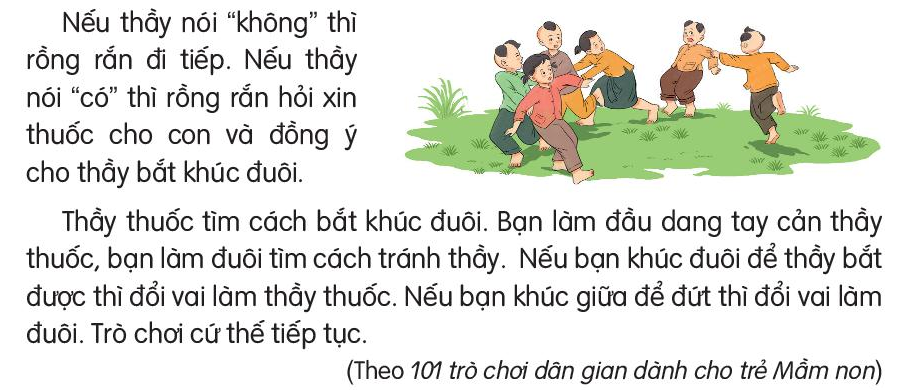 Đọc toàn bài
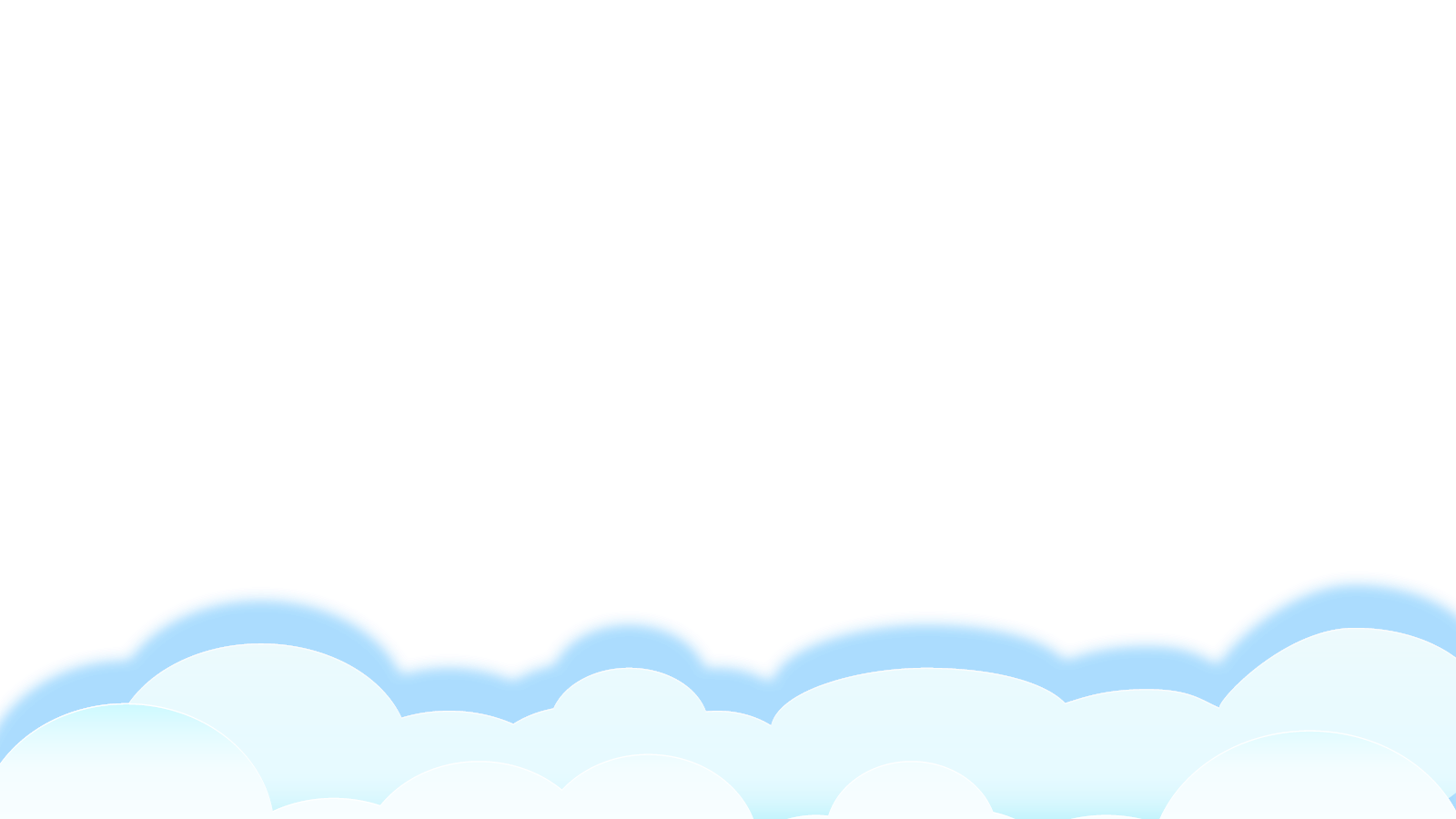 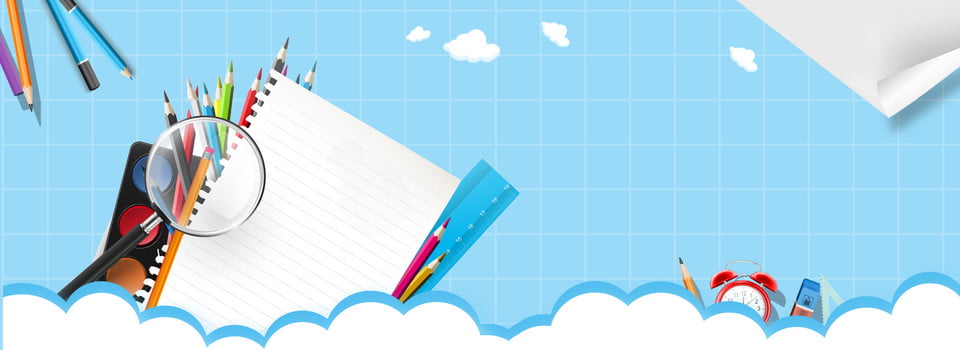 Trả lời câu hỏi
1. Những người chơi làm thành rồng rắn bằng cách nào?
Năm ,sáu bạn túm áo nhau làm rồng rắn.
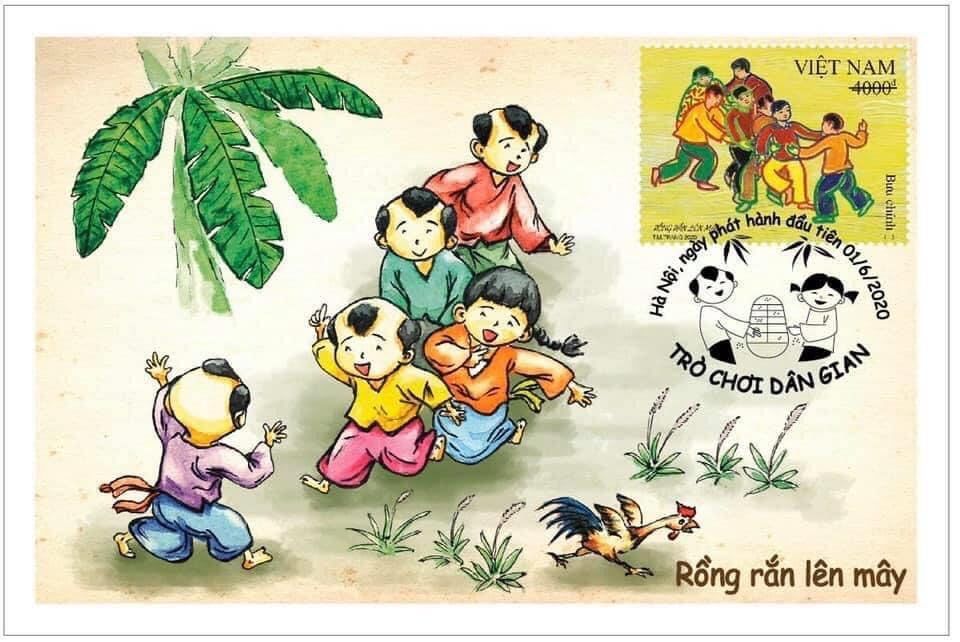 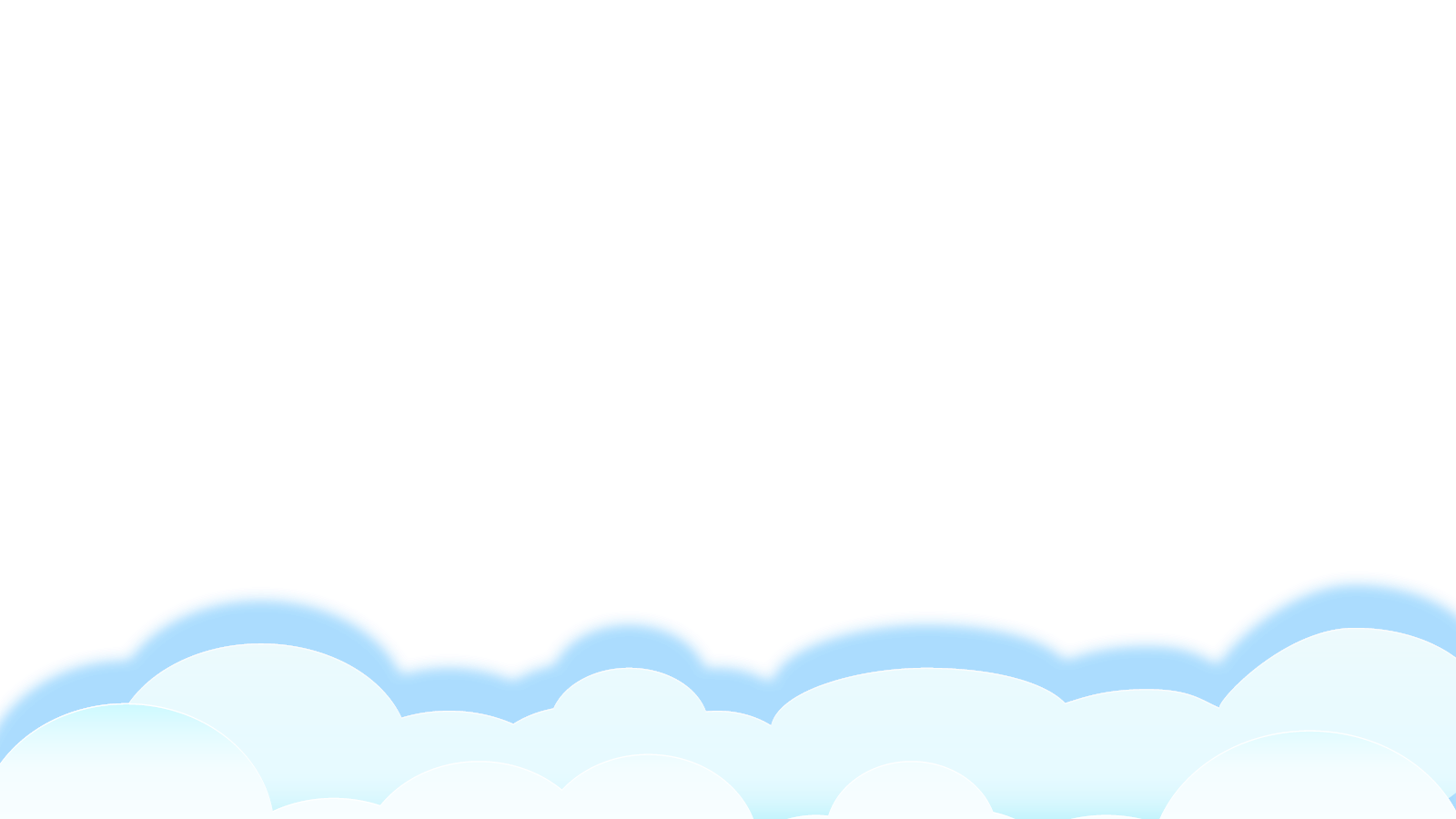 2. Rồng rắn đến gặp thầy thuốc để làm gì?
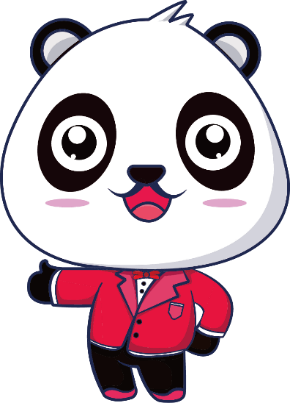 Rồng rắn đến gặp thầy thuốc để lấy thuốc cho con.
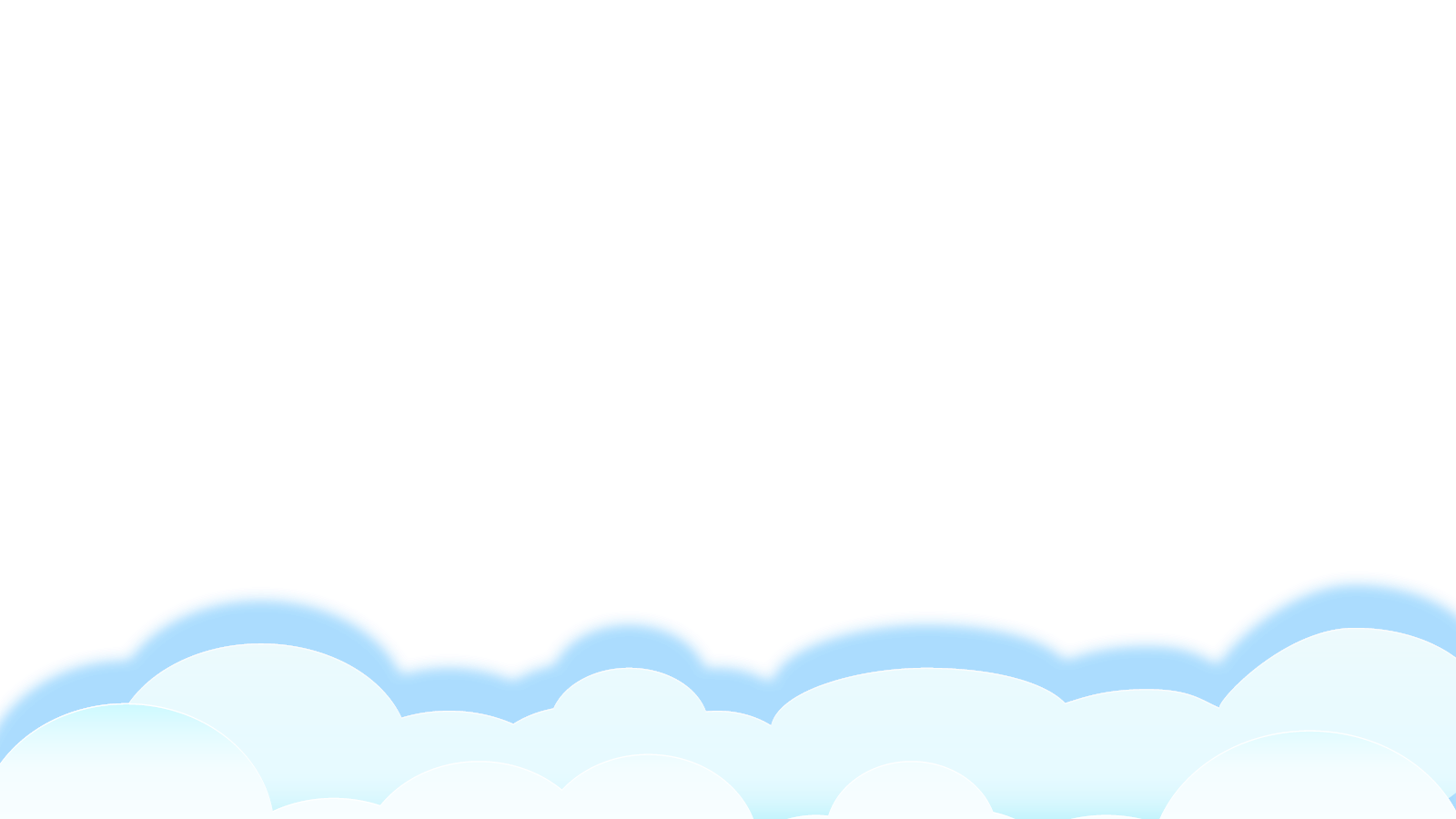 3. Chuyện gì xảy ra nếu khúc đuôi bị thầy bắt?
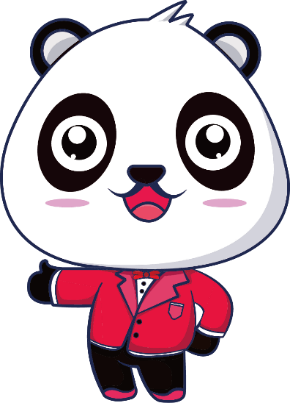 Nếu khúc đuôi bị thầy bắt thì phải đổi vai làm thầy thuốc.
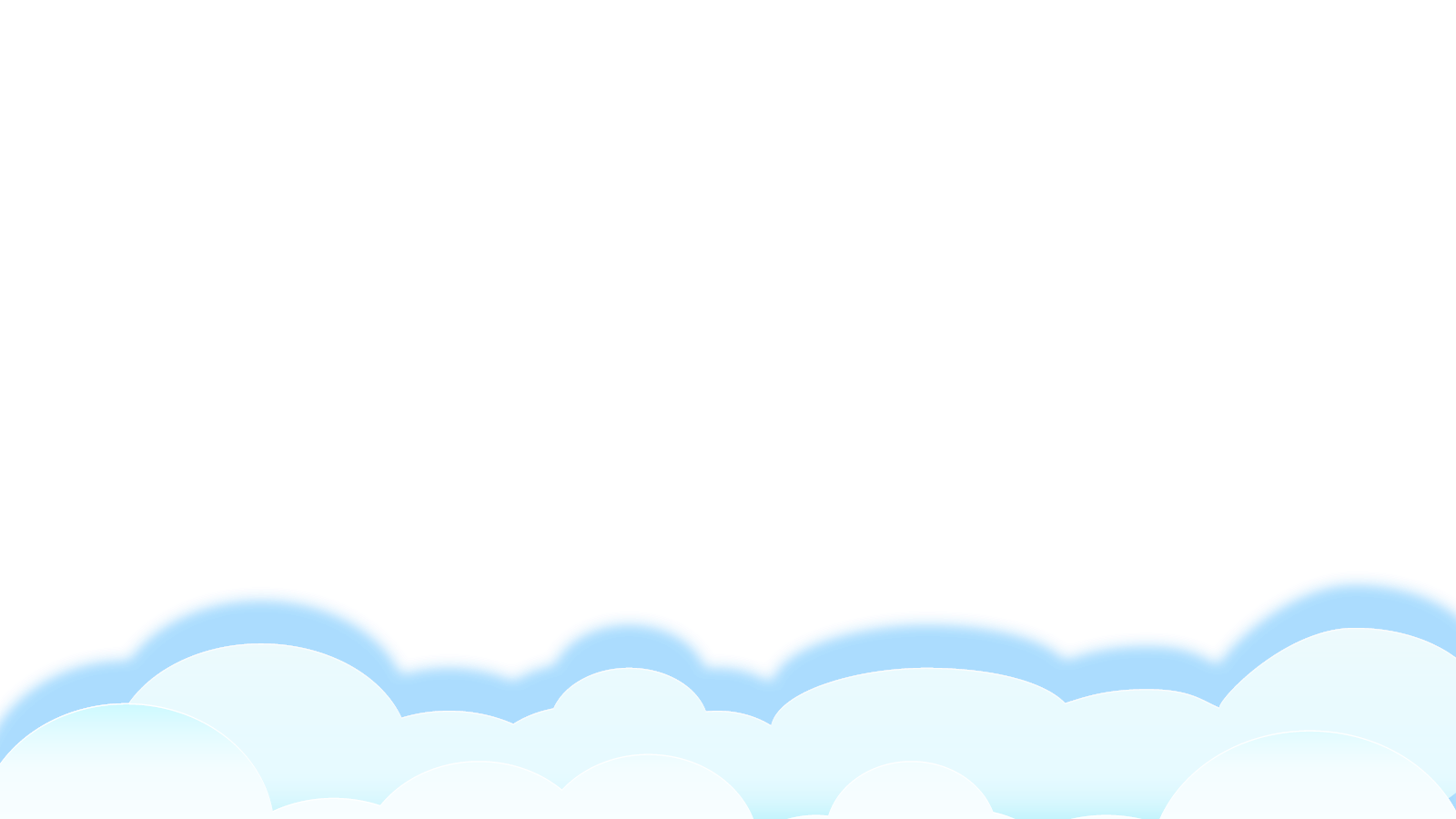 4. Nếu bạn khúc giữa bị đứt thì bạn đó phải làm gì?
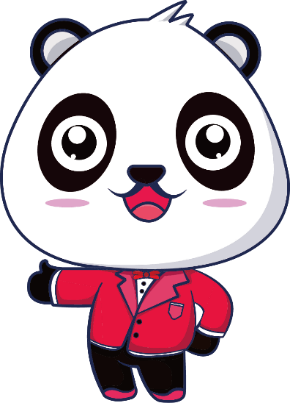 Nếu khúc giữa bị đứt thì đổi vai làm đuôi
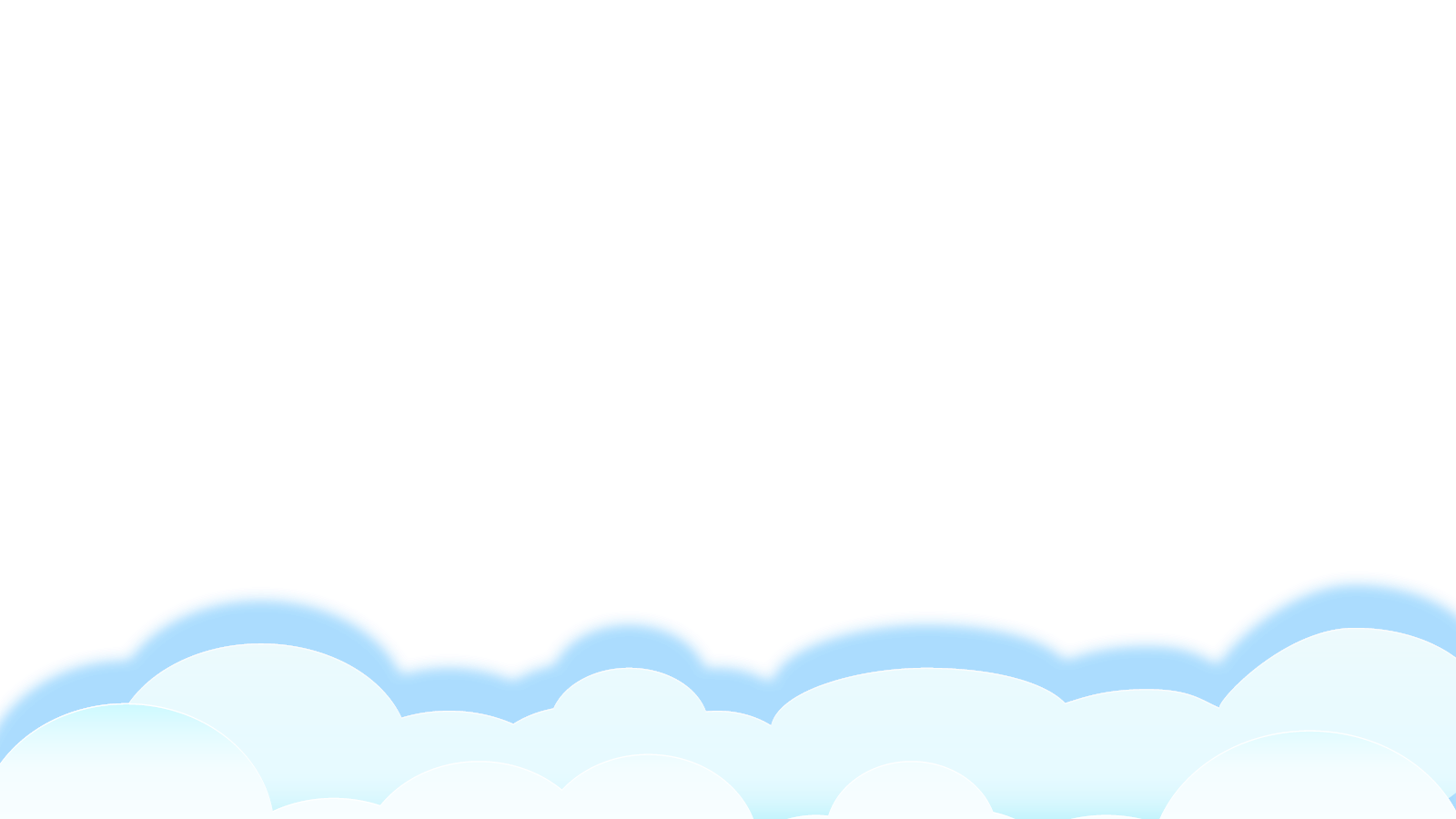 * Qua trò chơi này con rút ra điều gì?
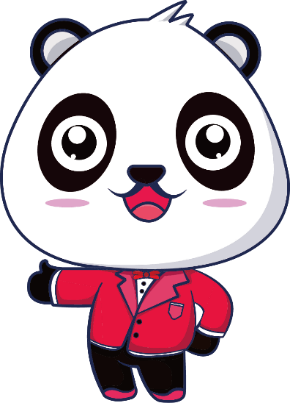 Đây là trò chơi tập thể, mỗi người đều có vai trò và nhiệm vụ riêng. Trò chơi sẽ thành công nếu mọi người đều làm tốt nhiệm vụ của mình. Khi chơi hay làm việc trong tập thể, mỗi cá nhân đều cần có trách nhiệm.
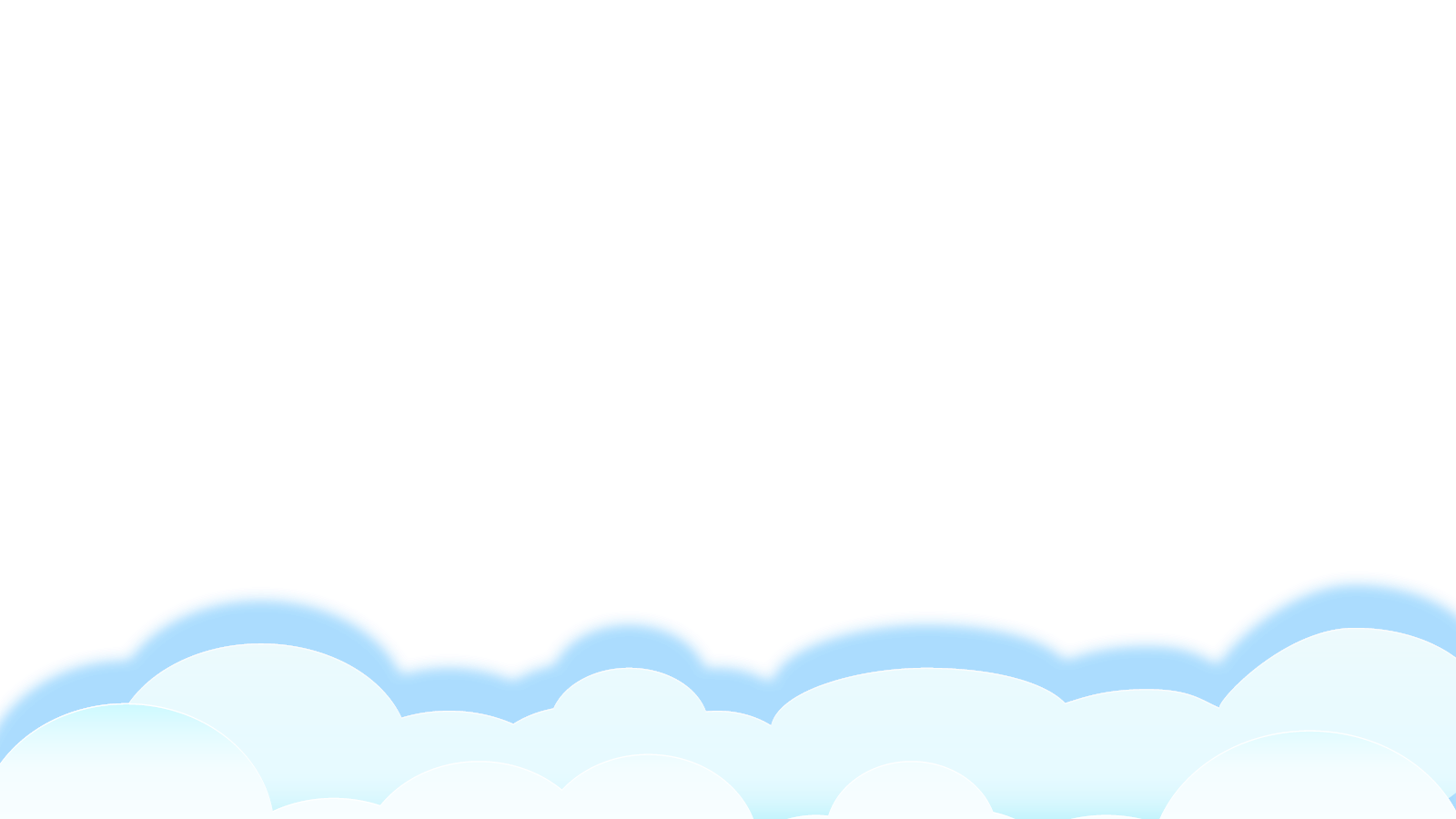 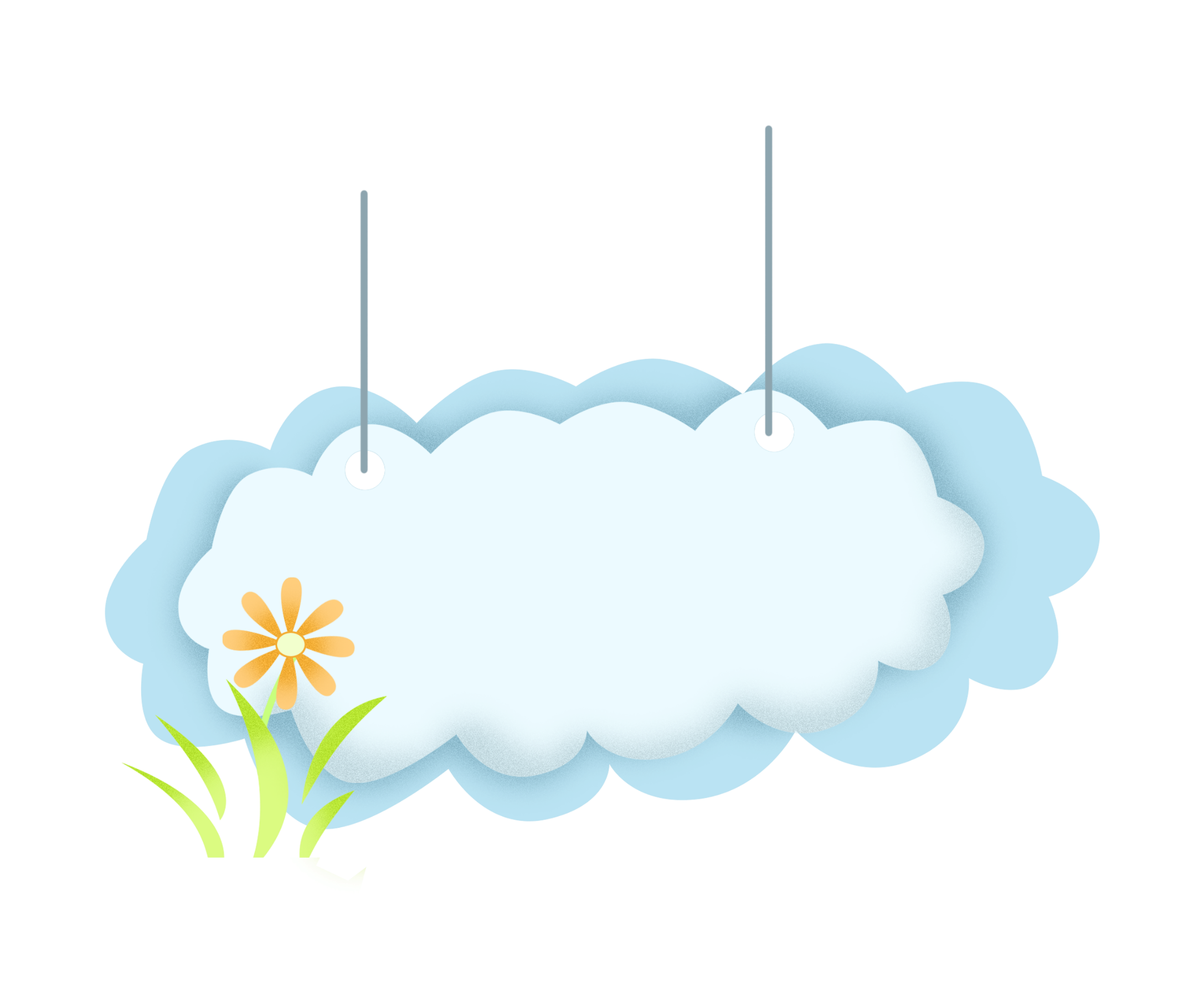 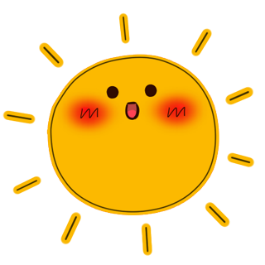 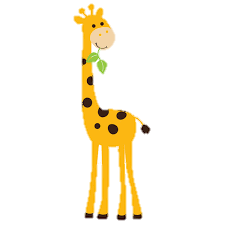 Luyện đọc lại
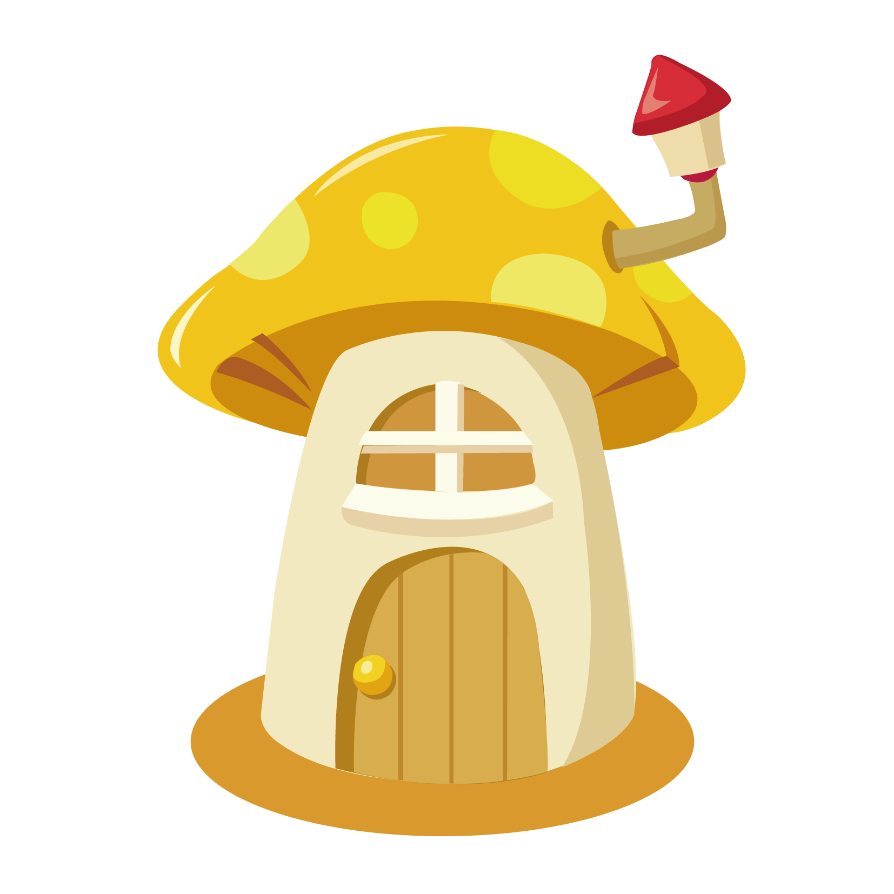 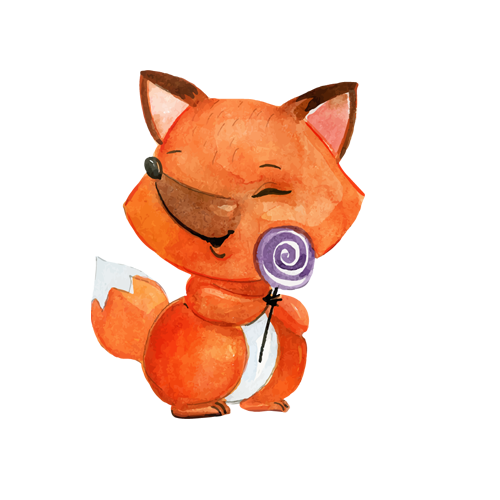 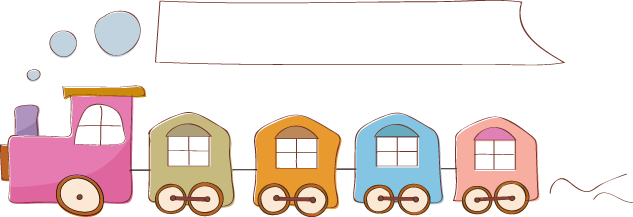 Luyện tập theo văn bản đọc
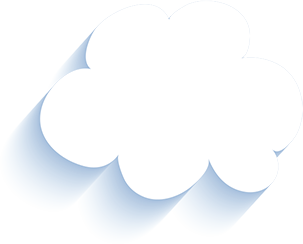 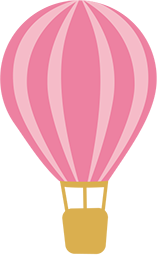 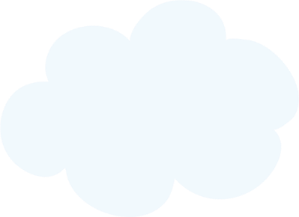 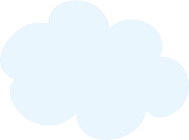 1. Nói tiếp để hoàn thành câu:
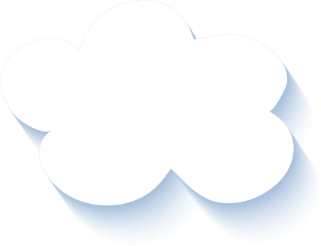 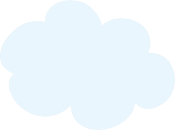 a. Nếu thầy nói “không” thì (...)
b. Nếu thầy nói “có” thì (...)
c. Nếu bạn khúc đuôi để thầy bắt được thì (...)
d. Nếu bạn khúc giữa để đứt thì (...)
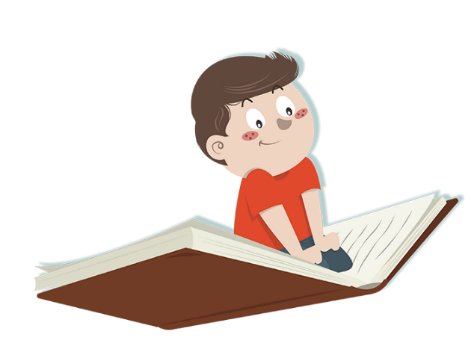 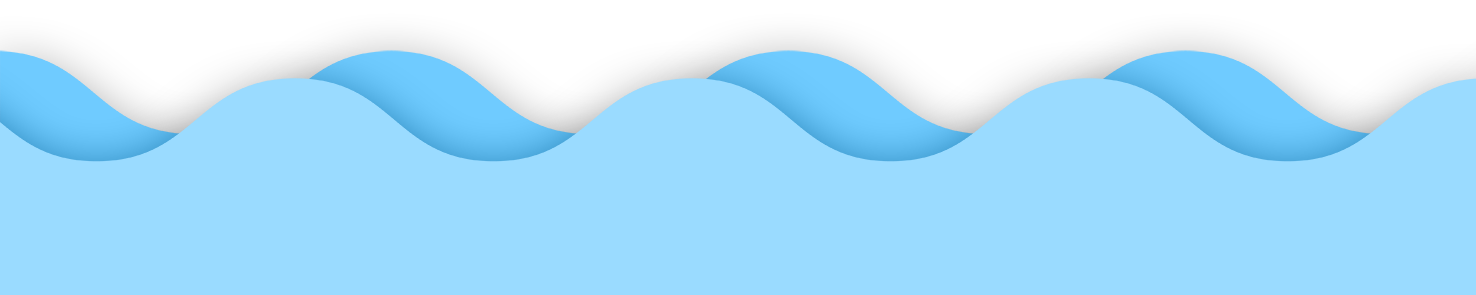 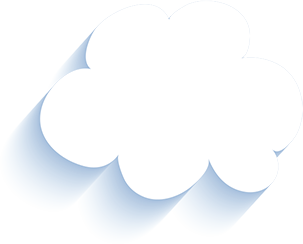 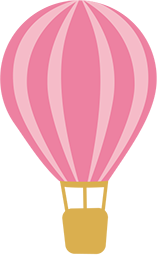 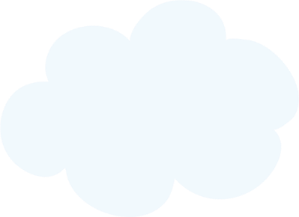 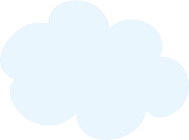 1. Nói tiếp để hoàn thành câu
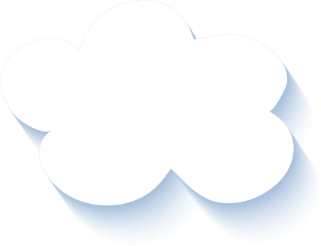 a. Nếu thầy nói “không” thì rồng rắn đi tiếp.
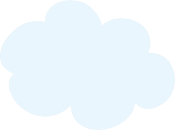 b. Nếu thầy thuốc nói “có” thì rồng rắn hỏi xin thuốc cho con và đồng ý cho thầy bắt khúc đuôi.
c. Nếu bạn khúc đuôi để thầy bắt được thì phải đổi vai làm thầy thuốc.
d. Nếu bạn khúc giữa để đứt thì đổi vai làm đuôi.
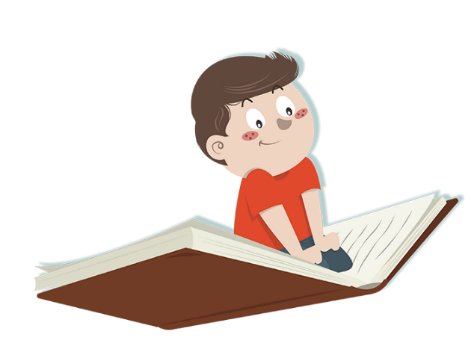 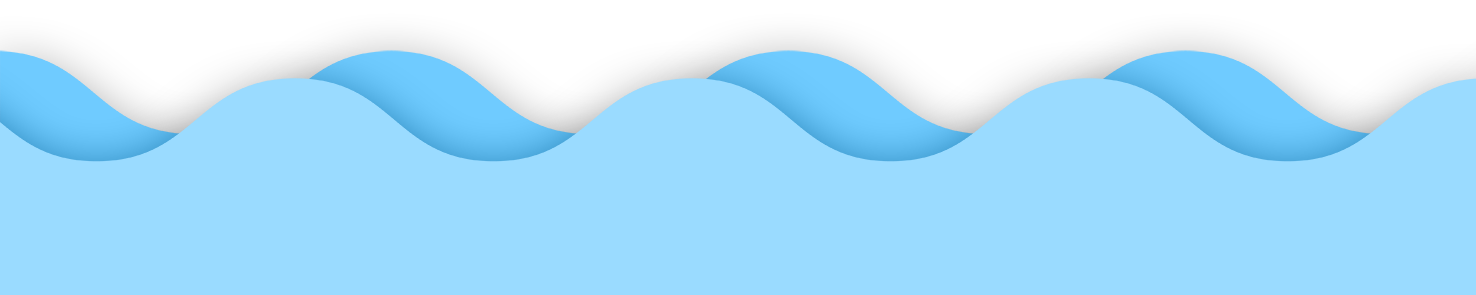 Em biết tên những trò chơi nào dưới đây ?
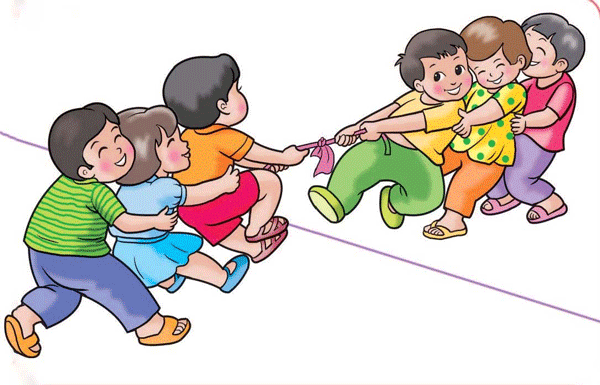 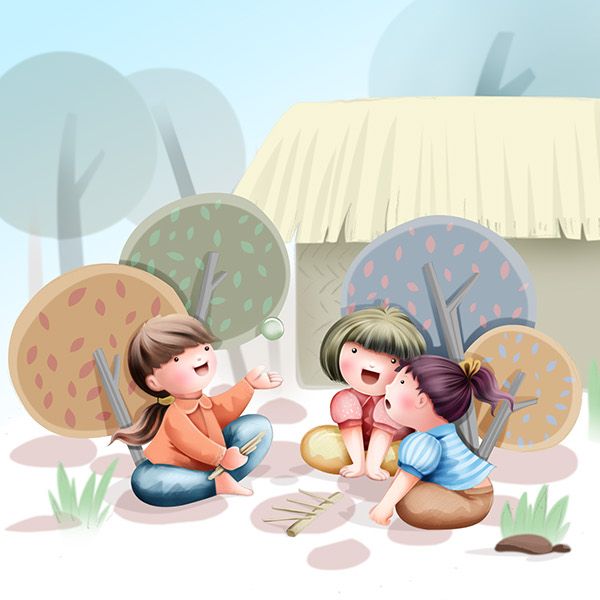 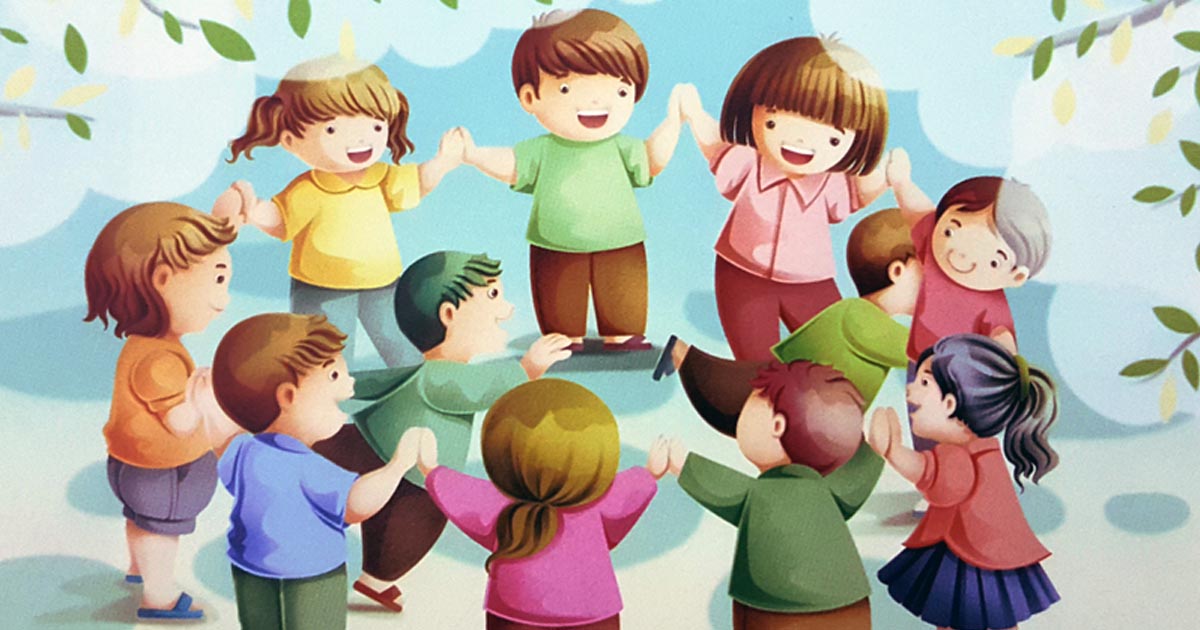 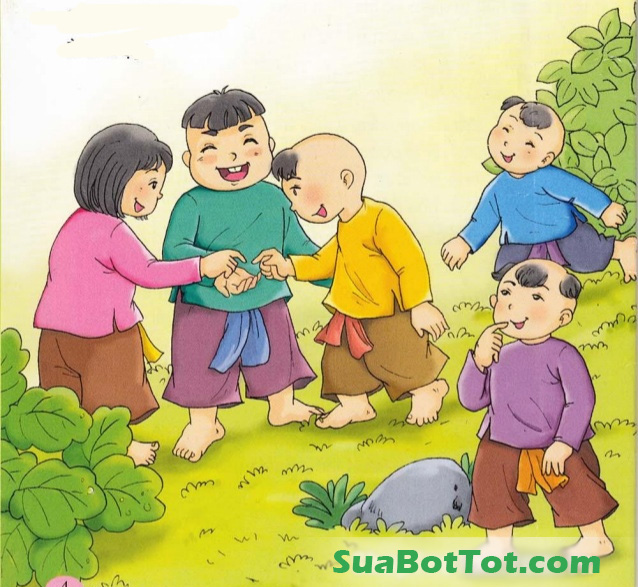 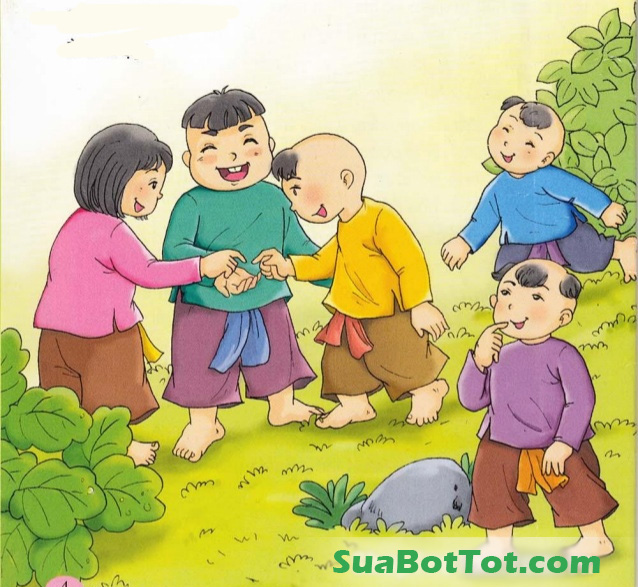 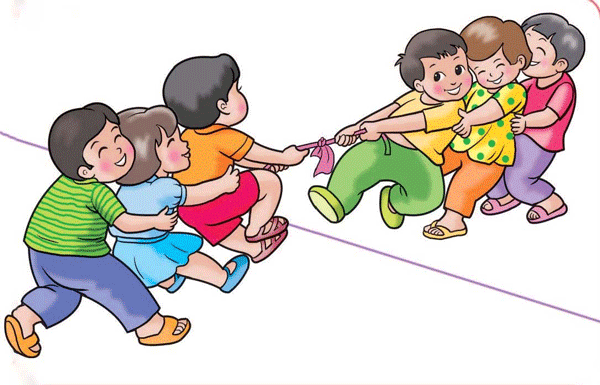 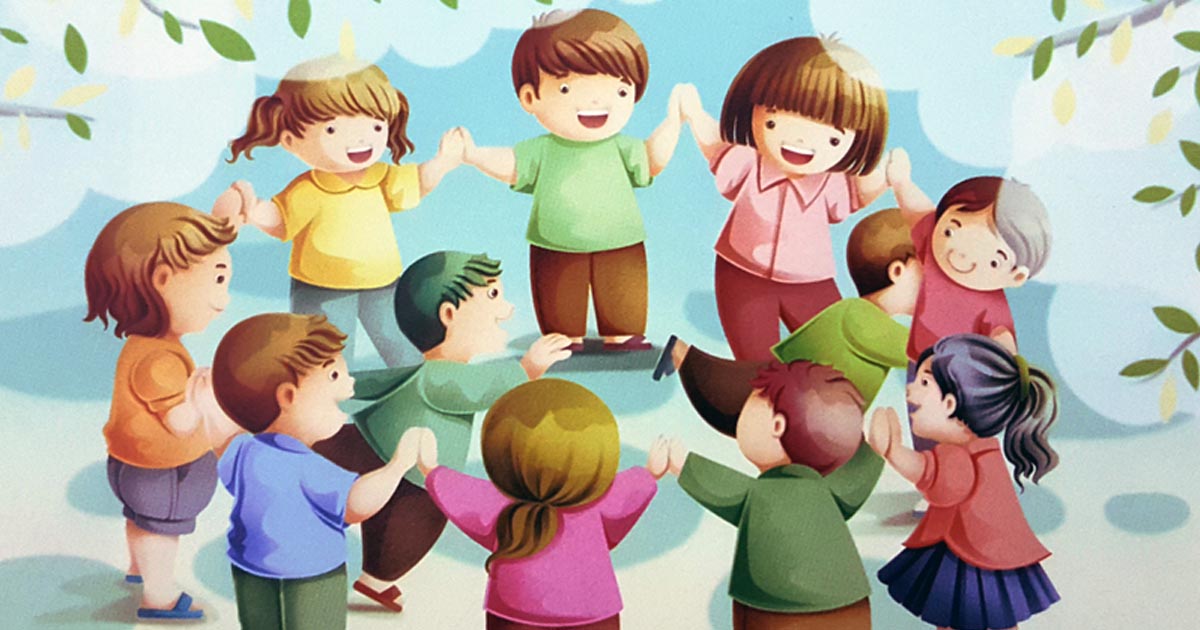 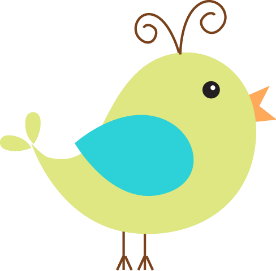 2. Đặt một câu nói về trò chơi em thích.
M: Rồng rắn lên mây là một trò chơi vui nhộn.
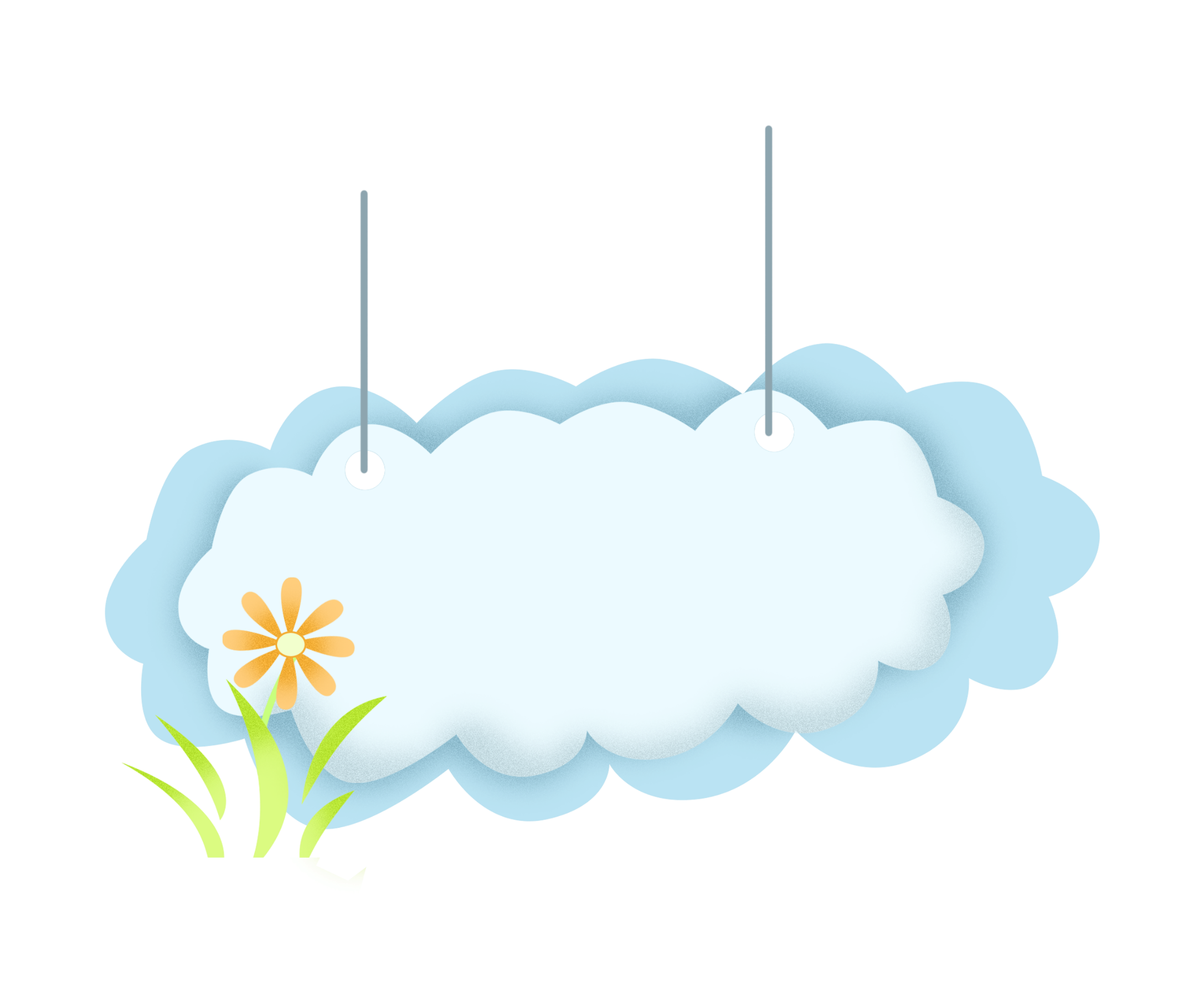 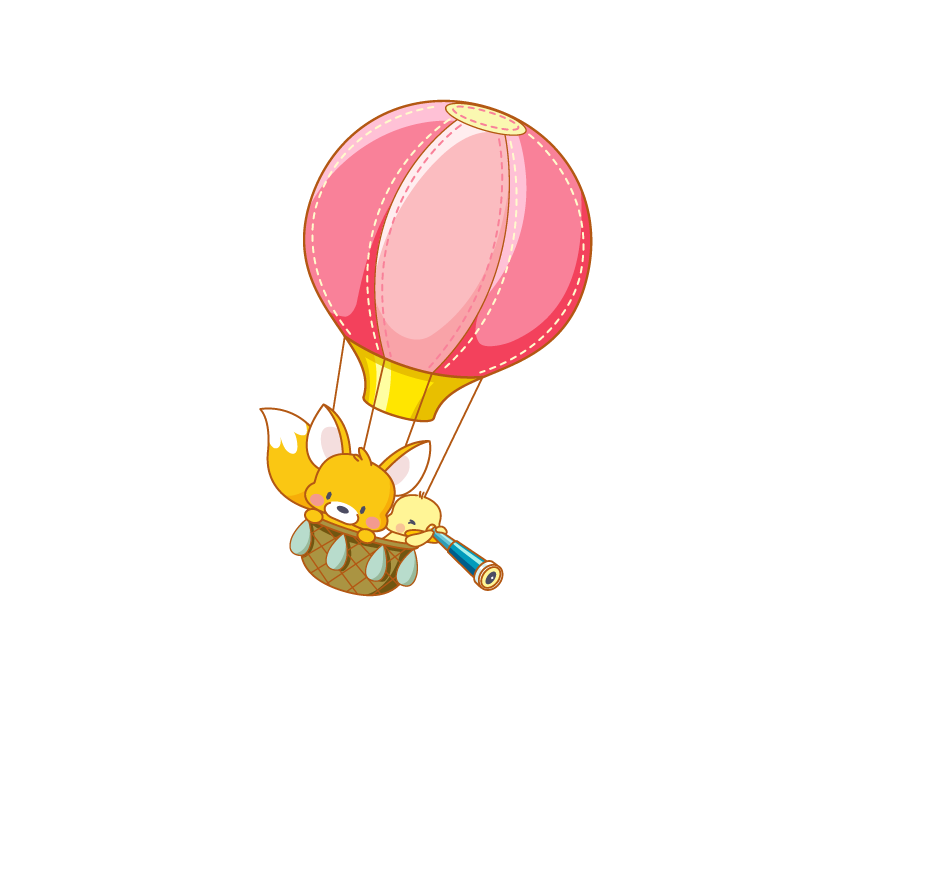 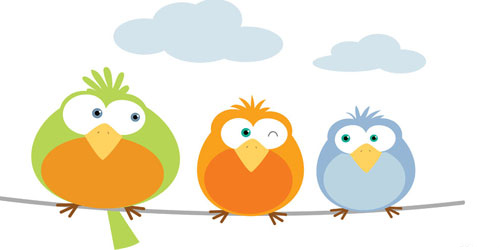 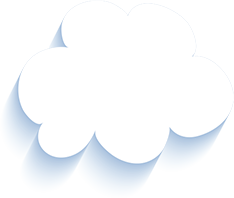 Tạm biệt và hẹn gặp lại 
các con vào những tiết học sau!
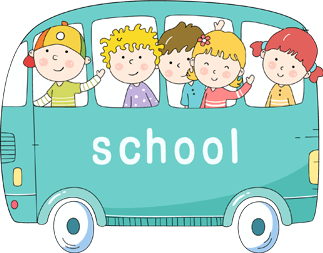 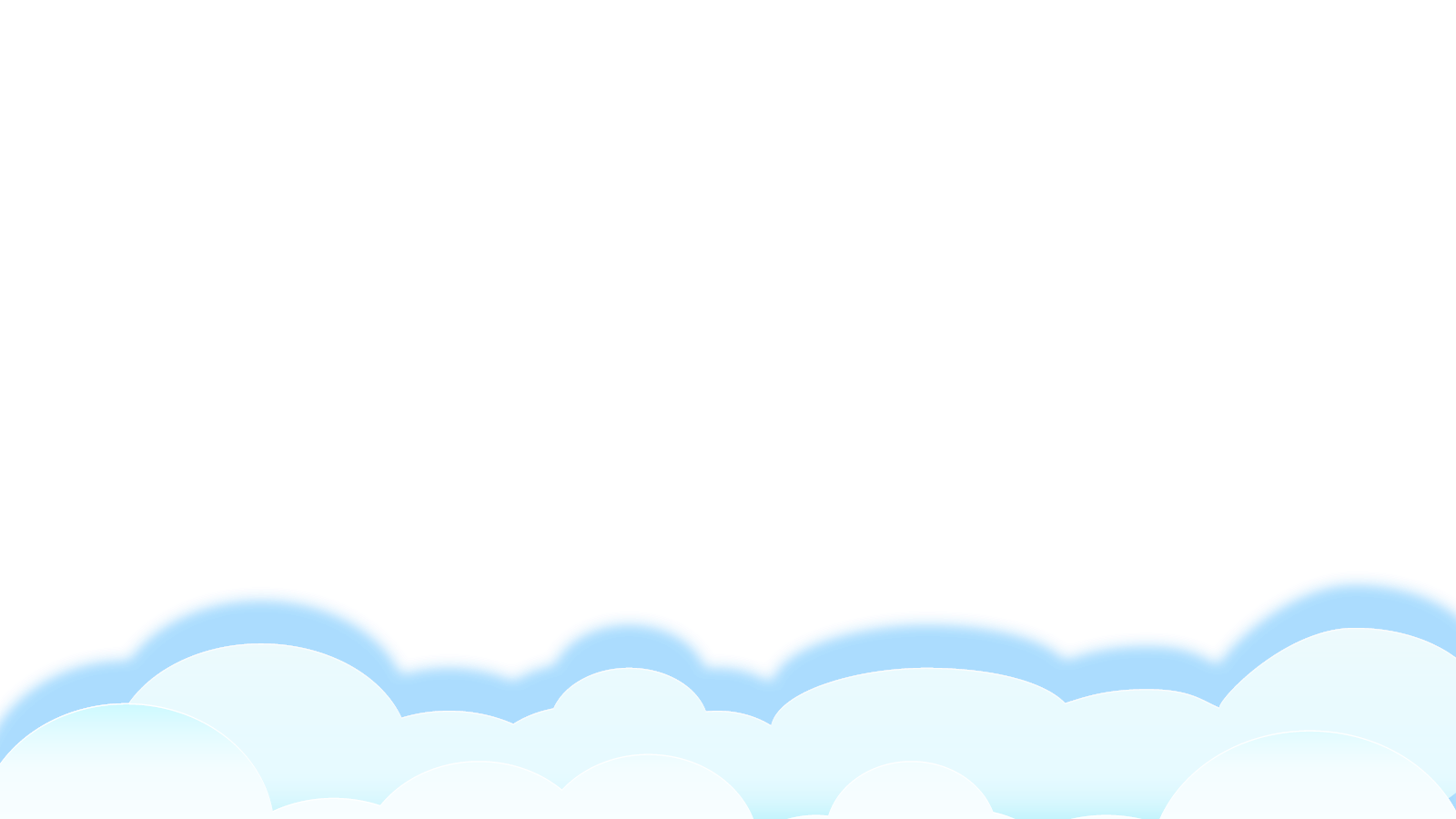 RỒNG RẮN LÊN MÂY
Rồng rắn lên mây là một trò chơi vui nhộn. Năm, sáu bạn túm áo nhau làm rồng rắn. Một bạn làm thầy thuốc, đứng đối diện với rồng rắn.
Rồng rắn vừa đi vòng vèo vừa hát:
Rồng rắn lên mây
Thấy cây núc nác
   Hỏi thăm thầy thuốc
   Có nhà hay không?
Nếu thầy nói “không” thì rồng rắn đi tiếp. Nếu thầy nói “ có” thì rồng rắn hỏi xin thuốc cho con và đồng ý cho thầy bắt khúc đuôi.
Thầy thuốc tìm cách bắt khúc đuôi. Bạn làm đầu dang tay cản thầy thuốc, bạn làm đuôi tìm cách tránh thầy. Nếu bạn khúc đuôi để thầy bắt được thì đổi vai làm thầy thuốc. Nếu bạn khúc giữa để đứt thì đổi vai làm đuôi. Trò chơi cứ thế tiếp tục.
1
2
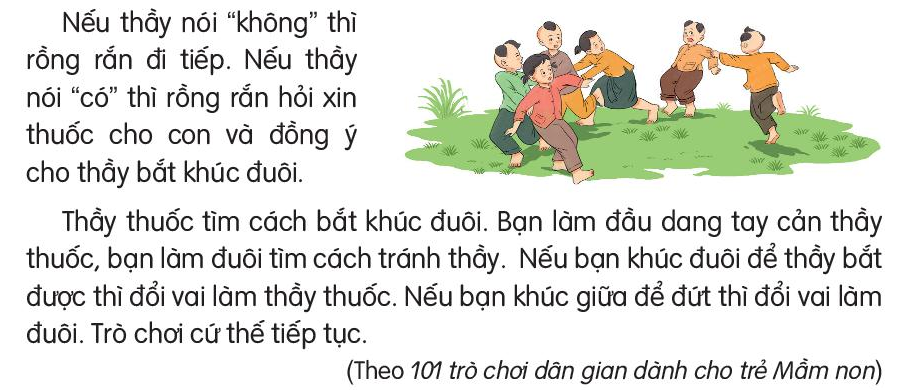 3
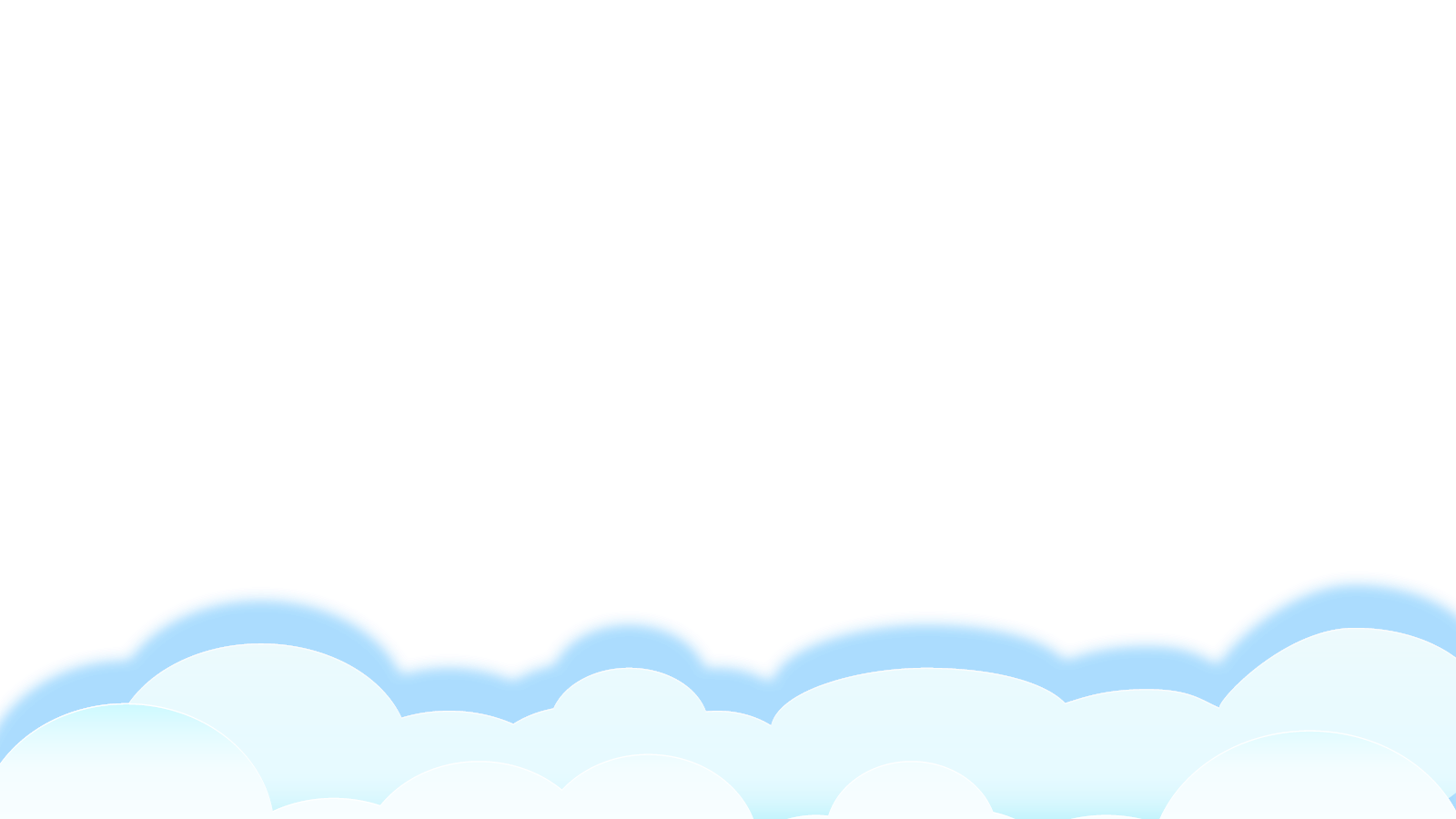 RỒNG RẮN LÊN MÂY
Rồng rắn lên mây là một trò chơi vui nhộn. Năm, sáu bạn túm áo nhau làm rồng rắn. Một bạn làm thầy thuốc, đứng đối diện với rồng rắn.
Rồng rắn vừa đi vòng vèo vừa hát:
Rồng rắn lên mây
Thấy cây núc nác
   Hỏi thăm thầy thuốc
   Có nhà hay không?
Nếu thầy nói “không” thì rồng rắn đi tiếp. Nếu thầy nói “ có” thì rồng rắn hỏi xin thuốc cho con và đồng ý cho thầy bắt khúc đuôi.
Thầy thuốc tìm cách bắt khúc đuôi. Bạn làm đầu dang tay cản thầy thuốc, bạn làm đuôi tìm cách tránh thầy. Nếu bạn khúc đuôi để thầy bắt được thì đổi vai làm thầy thuốc. Nếu bạn khúc giữa để đứt thì đổi vai làm đuôi. Trò chơi cứ thế tiếp tục.
1
2
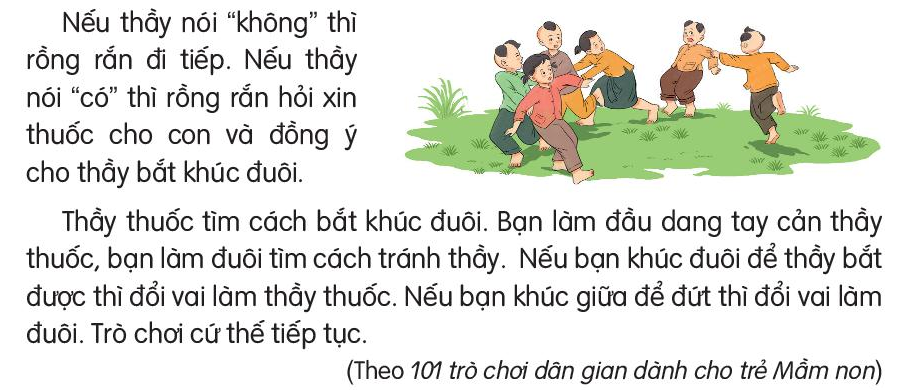 3
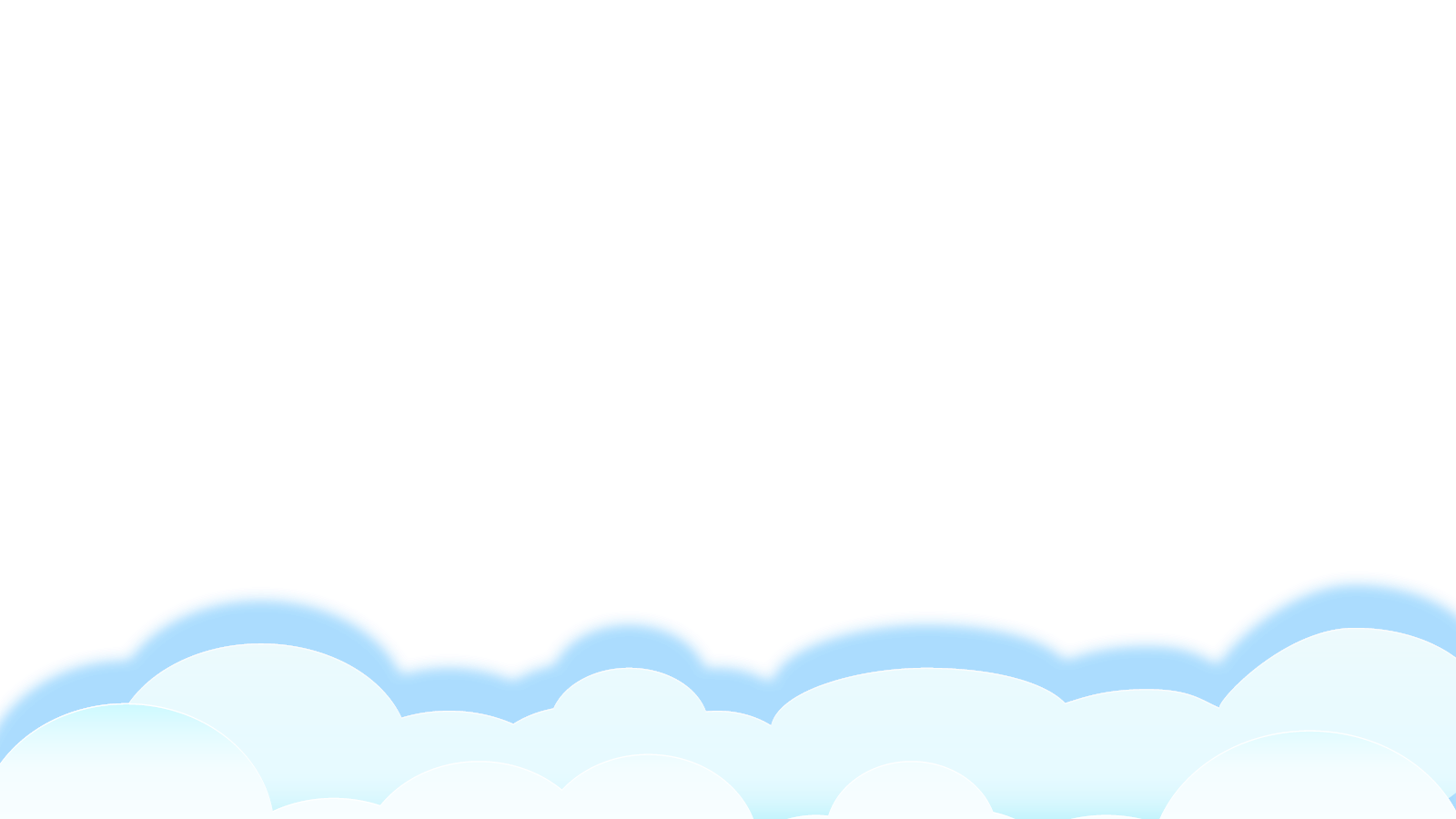 RỒNG RẮN LÊN MÂY
Rồng rắn lên mây là một trò chơi vui nhộn. Năm, sáu bạn túm áo nhau làm rồng rắn. Một bạn làm thầy thuốc, đứng đối diện với rồng rắn.
Rồng rắn vừa đi vòng vèo vừa hát:
Rồng rắn lên mây
Thấy cây núc nác
Hỏi thăm thầy thuốc
Có nhà hay không?
Nếu thầy nói “không” thì rồng rắn đi tiếp. Nếu thầy nói “ có” thì rồng rắn hỏi xin thuốc cho con và đồng ý cho thầy bắt khúc đuôi.
Thầy thuốc tìm cách bắt khúc đuôi. Bạn làm đầu dang tay cản thầy thuốc. Nếu bạn khúc đuôi để thầy bắt được thì đổi vai làm thầy thuốc. Nếu bạn khúc giữa để đứt thì đổi vai làm đuôi. Trò chơi cứ tiếp tục.
1
2
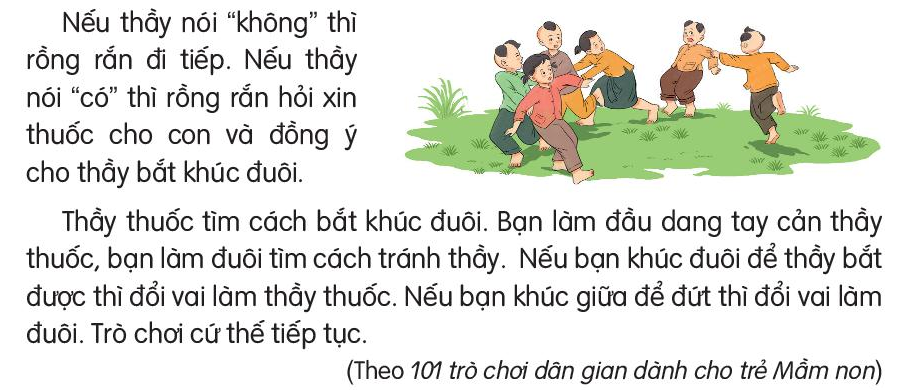 3
Luyện đọc nối tiếp đoạn
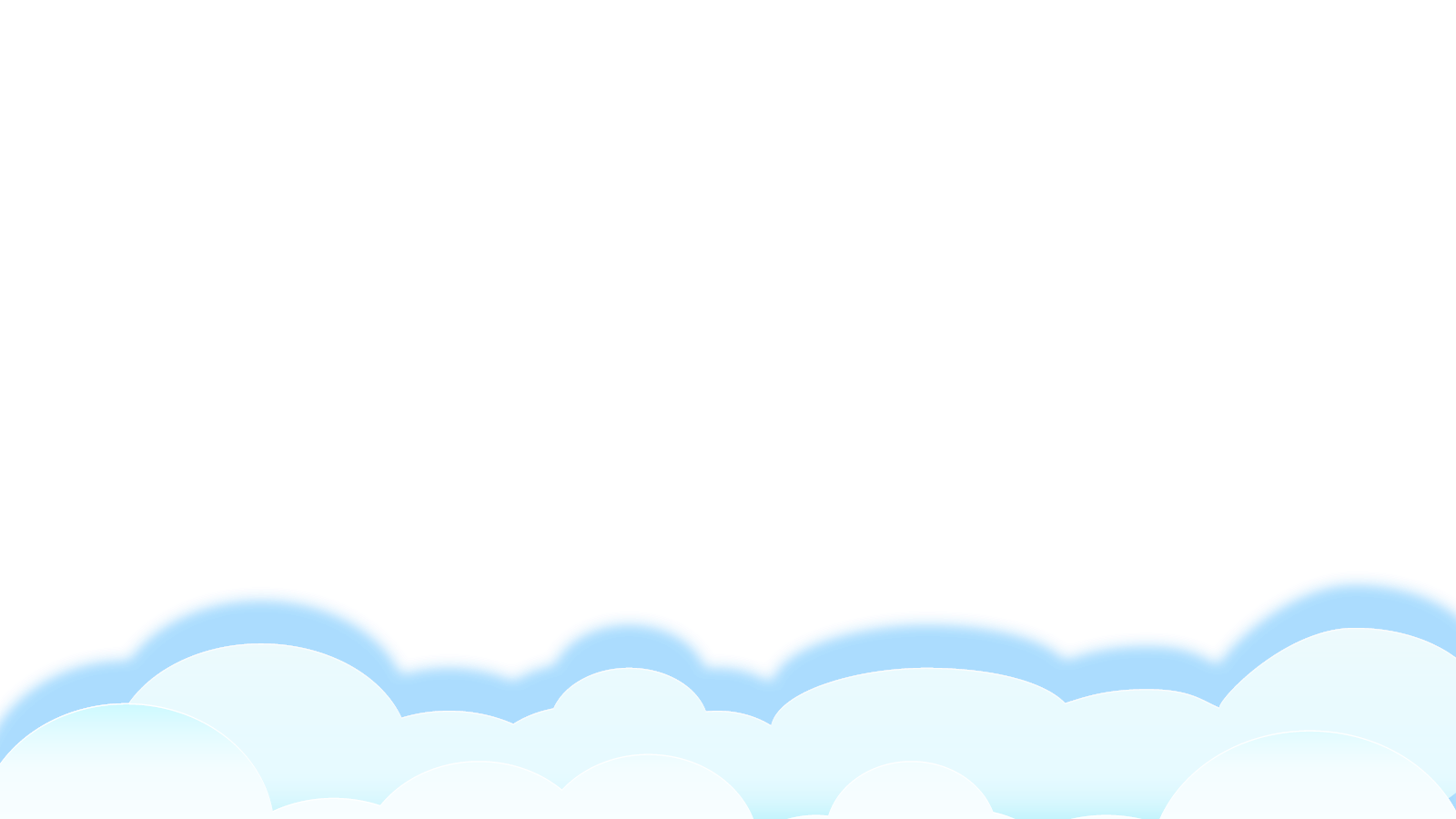 RỒNG RẮN LÊN MÂY
Rồng rắn lên mây là một trò chơi vui nhộn. Năm, sáu bạn túm áo nhau làm rồng rắn. Một bạn làm thầy thuốc, đứng đối diện với rồng rắn.
Rồng rắn vừa đi vòng vèo vừa hát:
Rồng rắn lên mây
Thấy cây núc nác
Hỏi thăm thầy thuốc
Có nhà hay không?
Nếu thầy nói “không” thì rồng rắn đi tiếp. Nếu thầy nói “ có” thì rồng rắn hỏi xin thuốc cho con và đồng ý cho thầy bắt khúc đuôi.
Thầy thuốc tìm cách bắt khúc đuôi. Bạn làm đầu dang tay cản thầy thuốc. Nếu bạn khúc đuôi để thầy bắt được thì đổi vai làm thầy thuốc. Nếu bạn khúc giữa để đứt thì đổi vai làm đuôi. Trò chơi cứ tiếp tục.
1
2
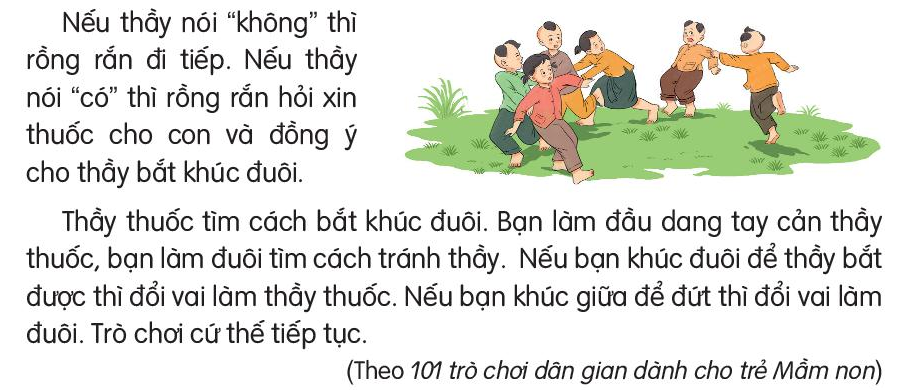 3
Luyện đọc nối tiếp đoạn
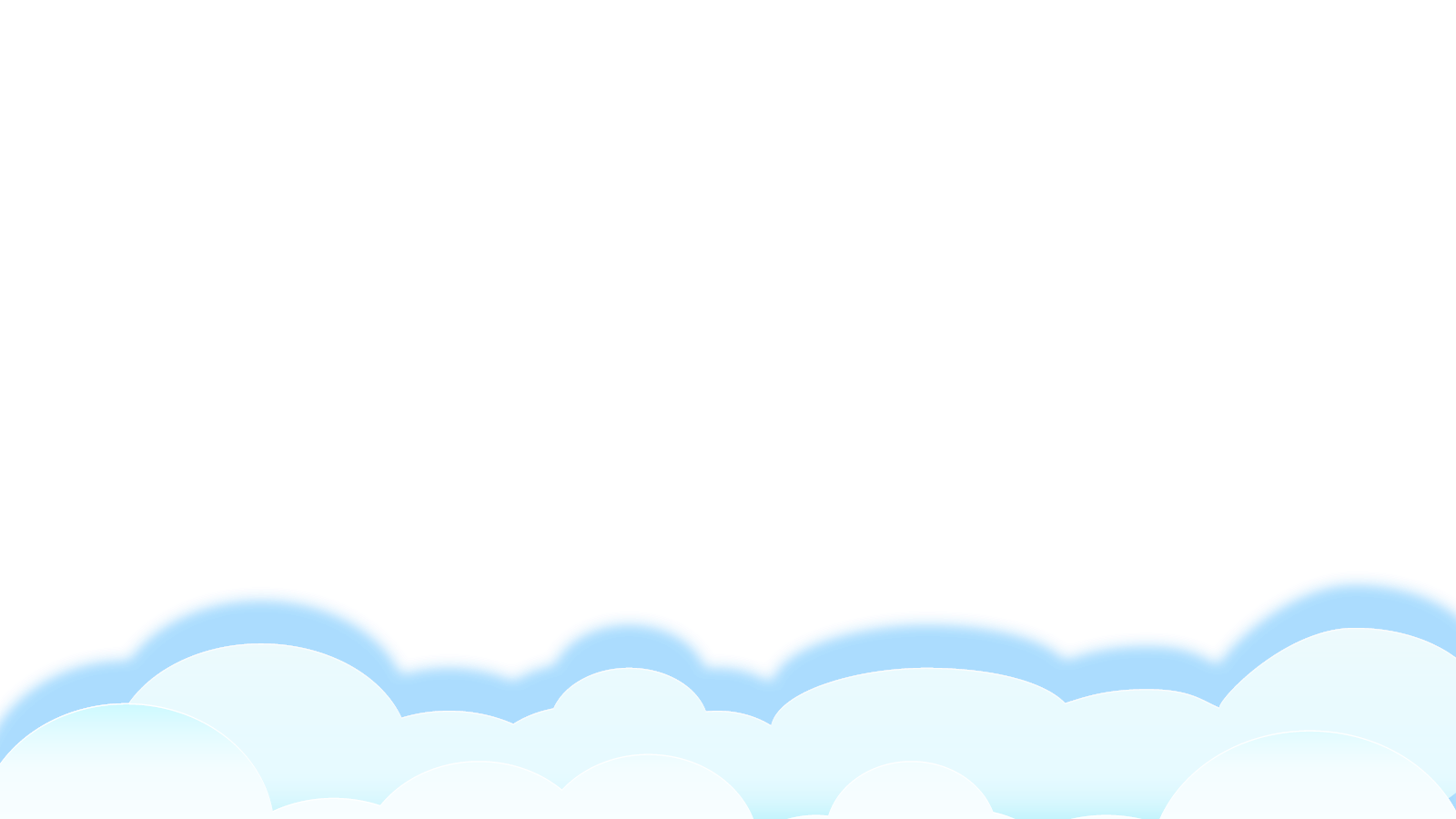 RỒNG RẮN LÊN MÂY
Rồng rắn lên mây là một trò chơi vui nhộn. Năm, sáu bạn túm áo nhau làm rồng rắn. Một bạn làm thầy thuốc, đứng đối diện với rồng rắn.
Rồng rắn vừa đi vòng vèo vừa hát:
Rồng rắn lên mây
Thấy cây núc nác
   Hỏi thăm thầy thuốc
   Có nhà hay không?
Nếu thầy nói “không” thì rồng rắn đi tiếp. Nếu thầy nói “ có” thì rồng rắn hỏi xin thuốc cho con và đồng ý cho thầy bắt khúc đuôi.
Thầy thuốc tìm cách bắt khúc đuôi. Bạn làm đầu dang tay cản thầy thuốc, bạn làm đuôi tìm cách tránh thầy. Nếu bạn khúc đuôi để thầy bắt được thì đổi vai làm thầy thuốc. Nếu bạn khúc giữa để đứt thì đổi vai làm đuôi. Trò chơi cứ thế tiếp tục.
1
2
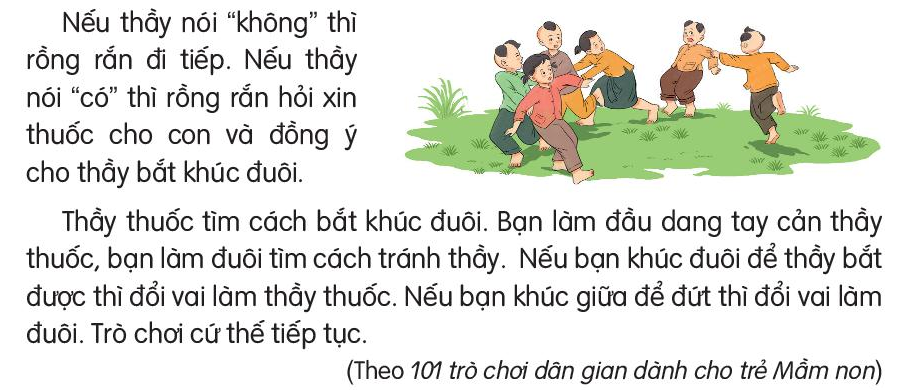 3
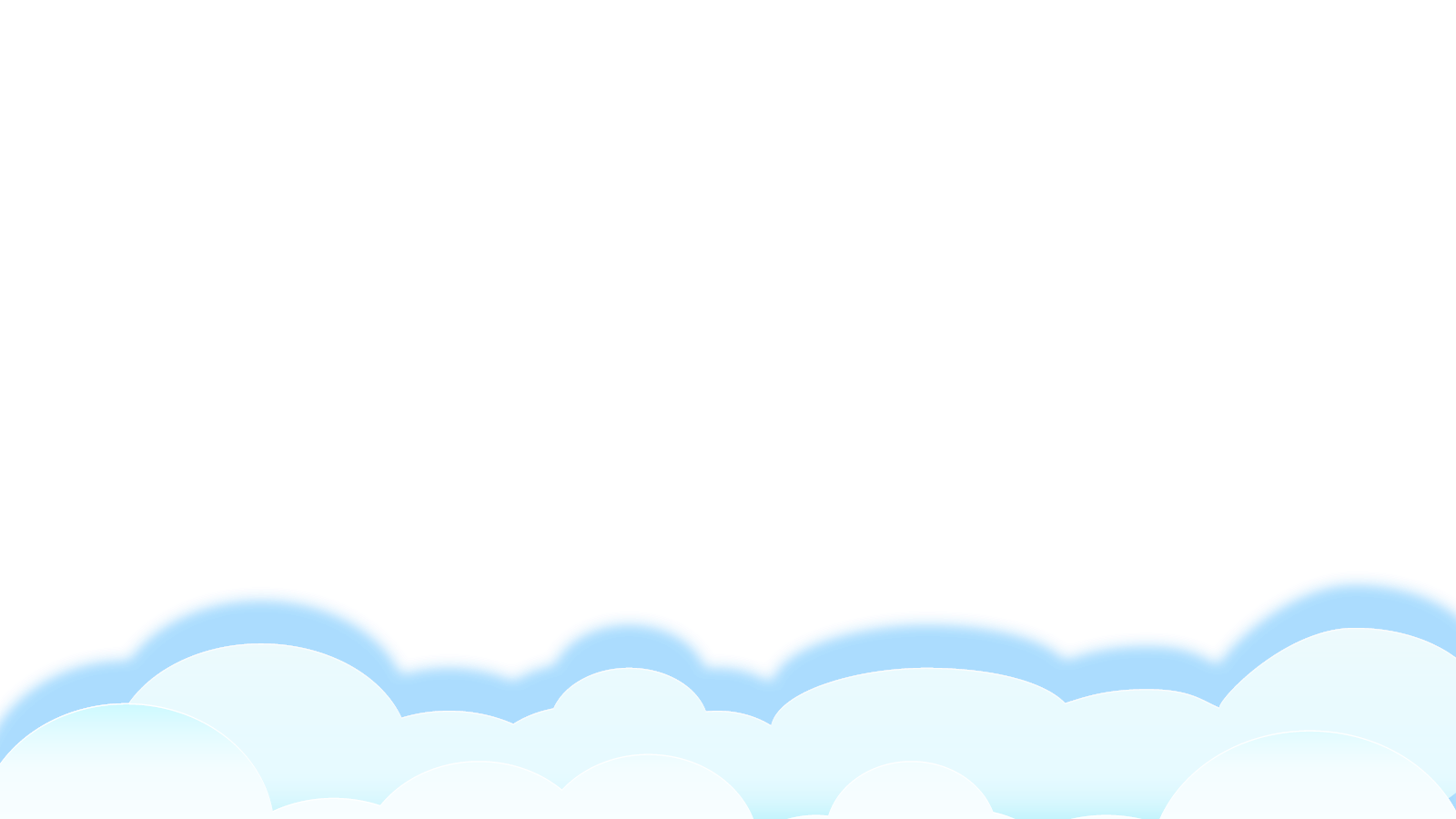 RỒNG RẮN LÊN MÂY
Rồng rắn lên mây là một trò chơi vui nhộn. Năm, sáu bạn túm áo nhau làm rồng rắn. Một bạn làm thầy thuốc, đứng đối diện với rồng rắn.
Rồng rắn vừa đi vòng vèo vừa hát:
Rồng rắn lên mây
Thấy cây núc nác
   Hỏi thăm thầy thuốc
   Có nhà hay không?
Nếu thầy nói “không” thì rồng rắn đi tiếp. Nếu thầy nói “ có” thì rồng rắn hỏi xin thuốc cho con và đồng ý cho thầy bắt khúc đuôi.
Thầy thuốc tìm cách bắt khúc đuôi. Bạn làm đầu dang tay cản thầy thuốc, bạn làm đuôi tìm cách tránh thầy. Nếu bạn khúc đuôi để thầy bắt được thì đổi vai làm thầy thuốc. Nếu bạn khúc giữa để đứt thì đổi vai làm đuôi. Trò chơi cứ thế tiếp tục.
1
2
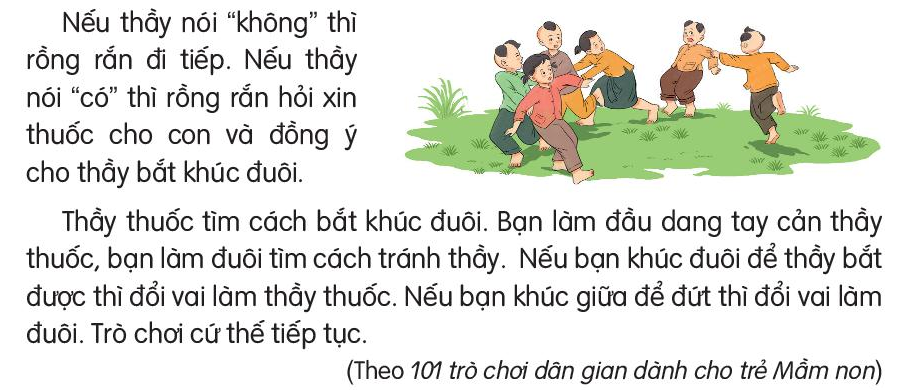 3
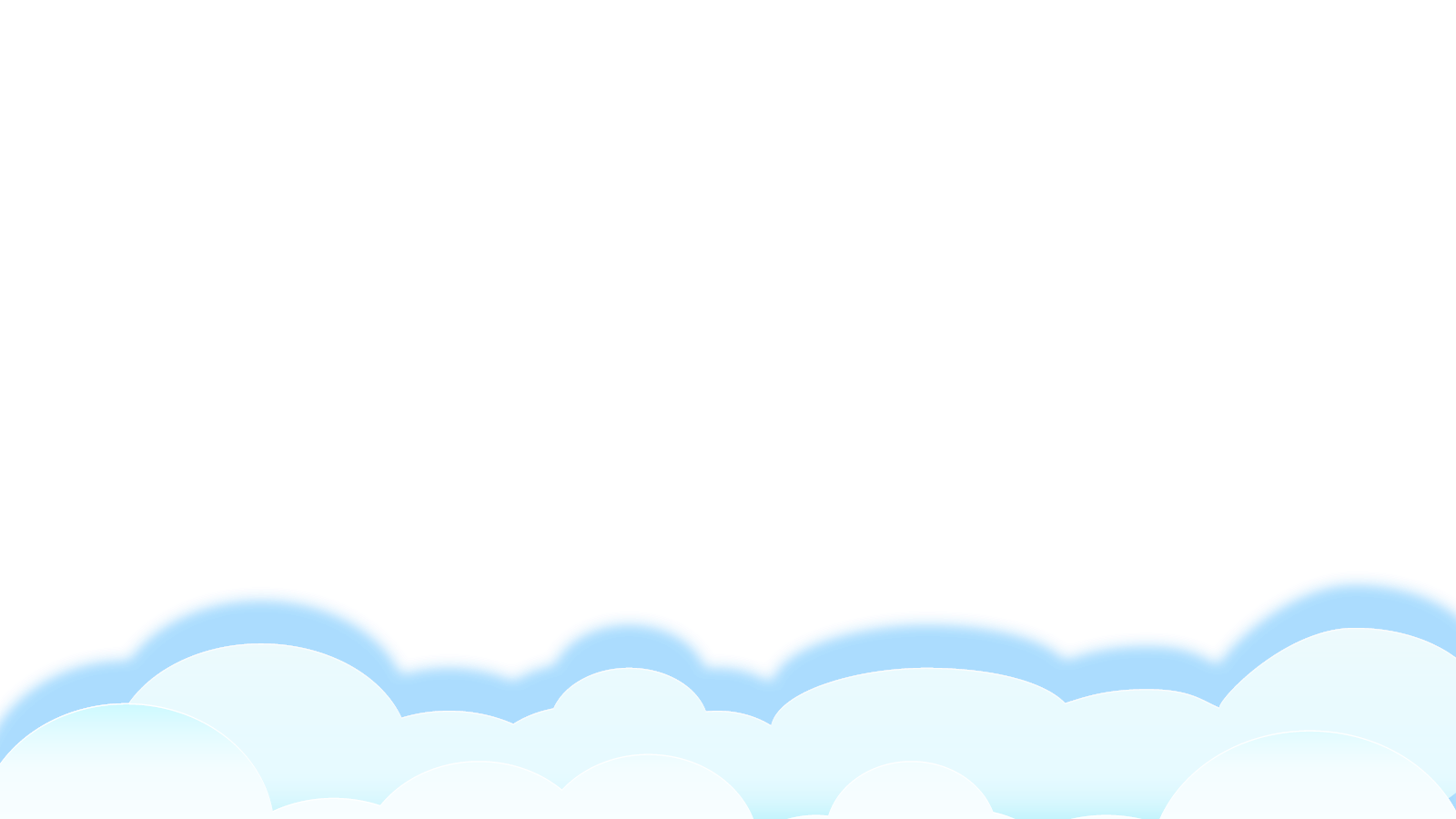